Track and Field
A slideshow of images from Museums Victoria's collection relating to  sports and recreation from the 1930s – 1970s.
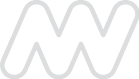 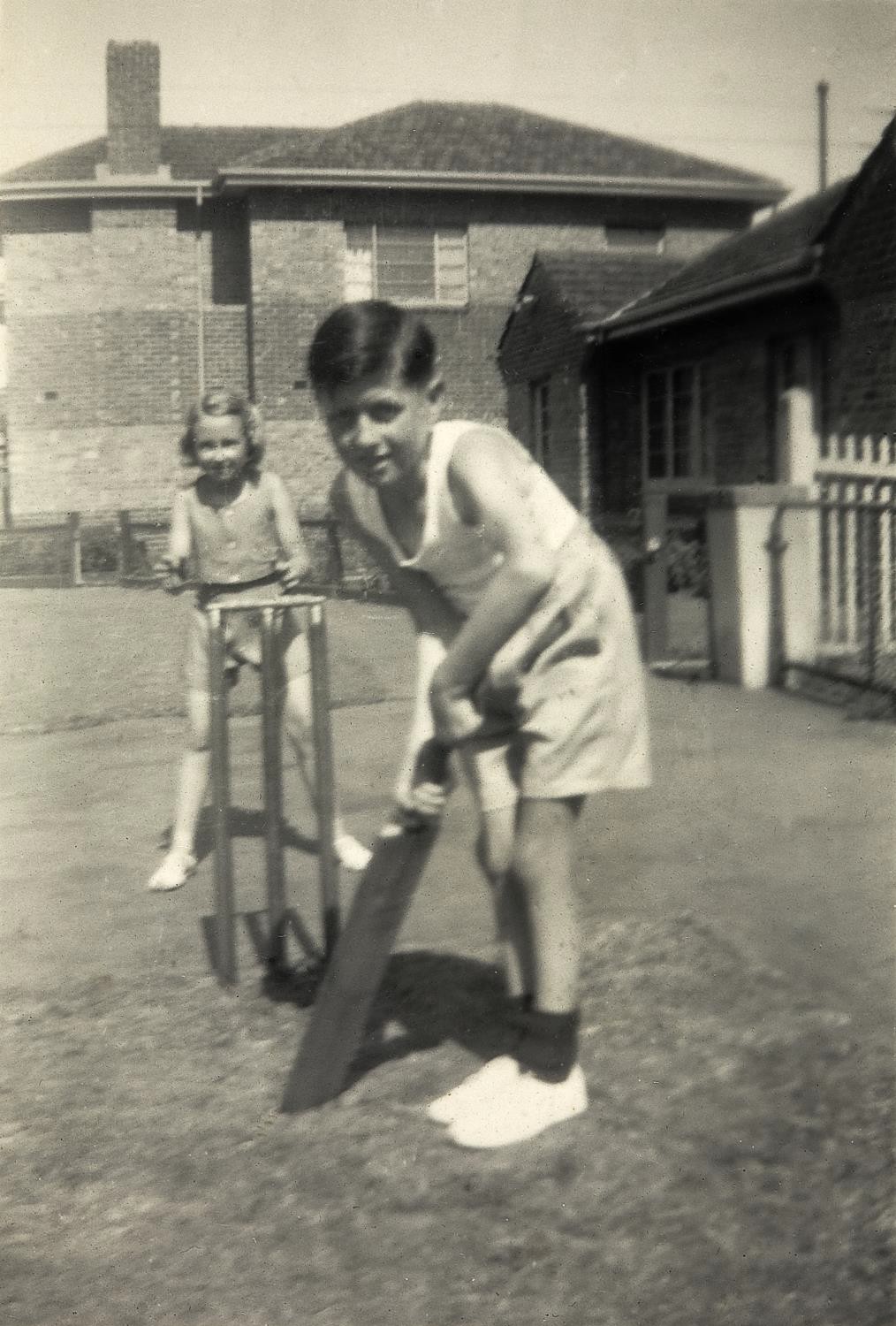 Children playing cricket in  the yard. Prahran, Victoria  1948

Photographer: Unknown
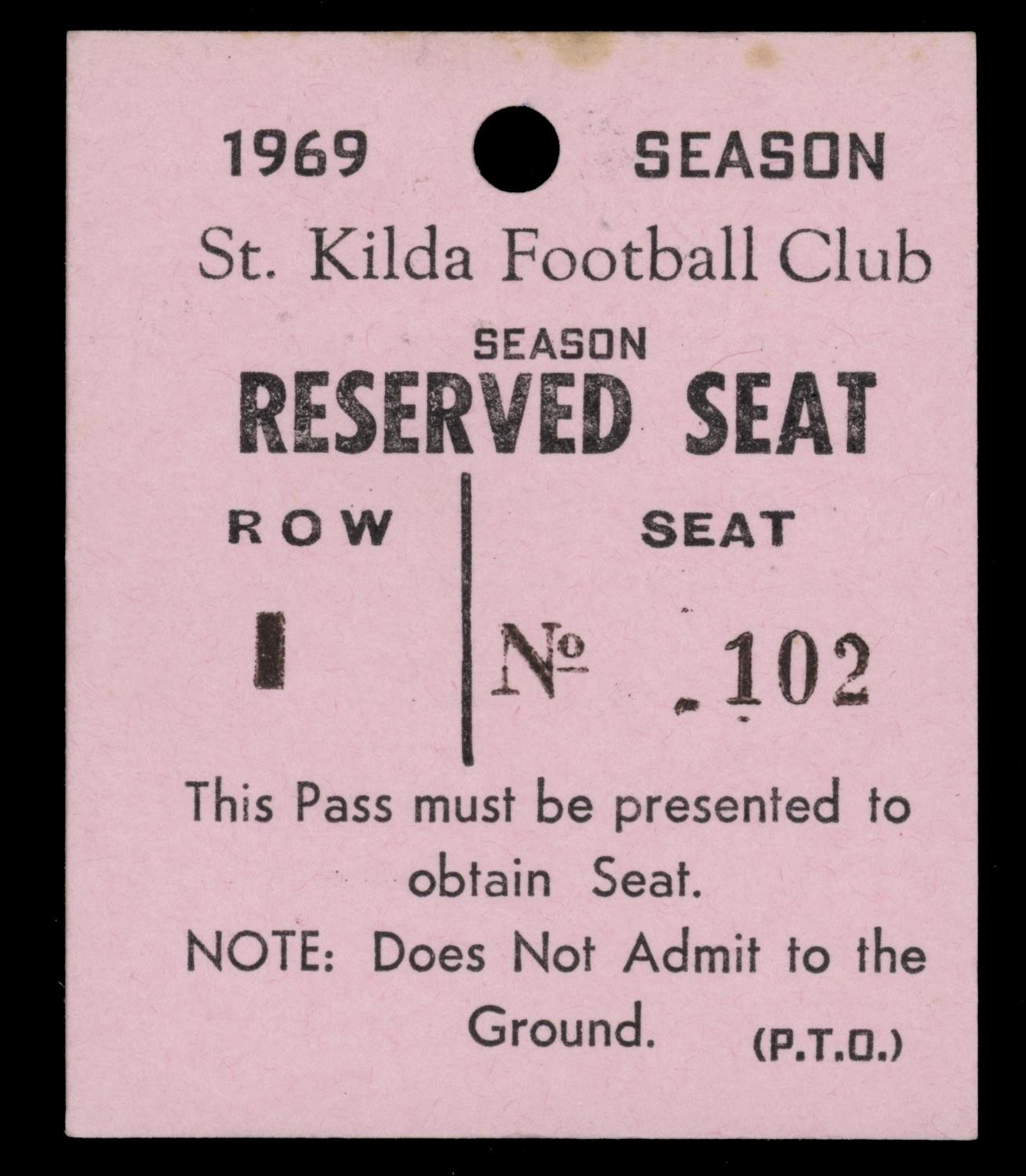 Reserved seat pass for the  for St Kilda Football Club  1969 football season.
Melbourne, Victoria, 1969

Unknown creator
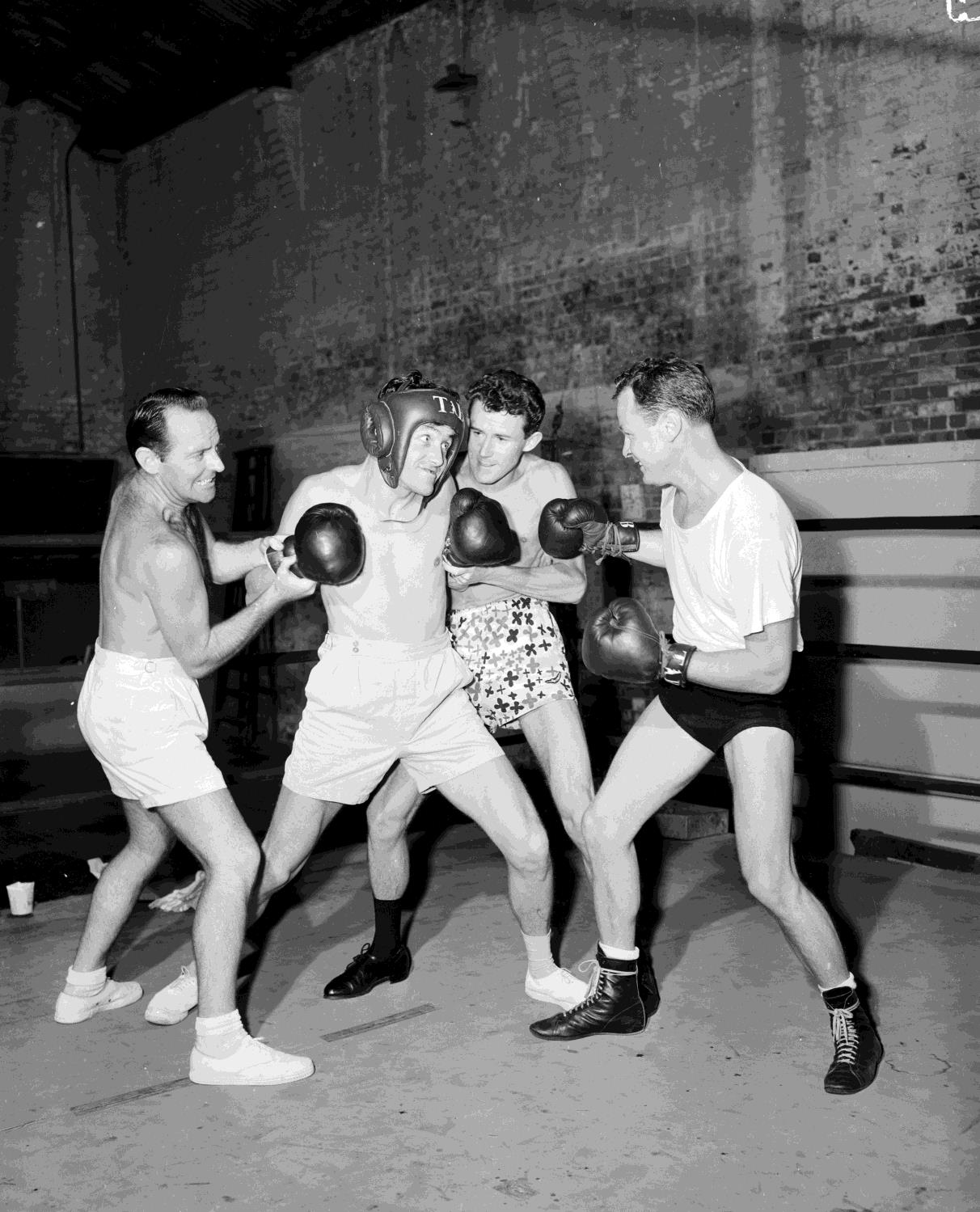 Four men standing together in  a boxing ring.
Victoria, 1957

Photographer: Laurie Richards
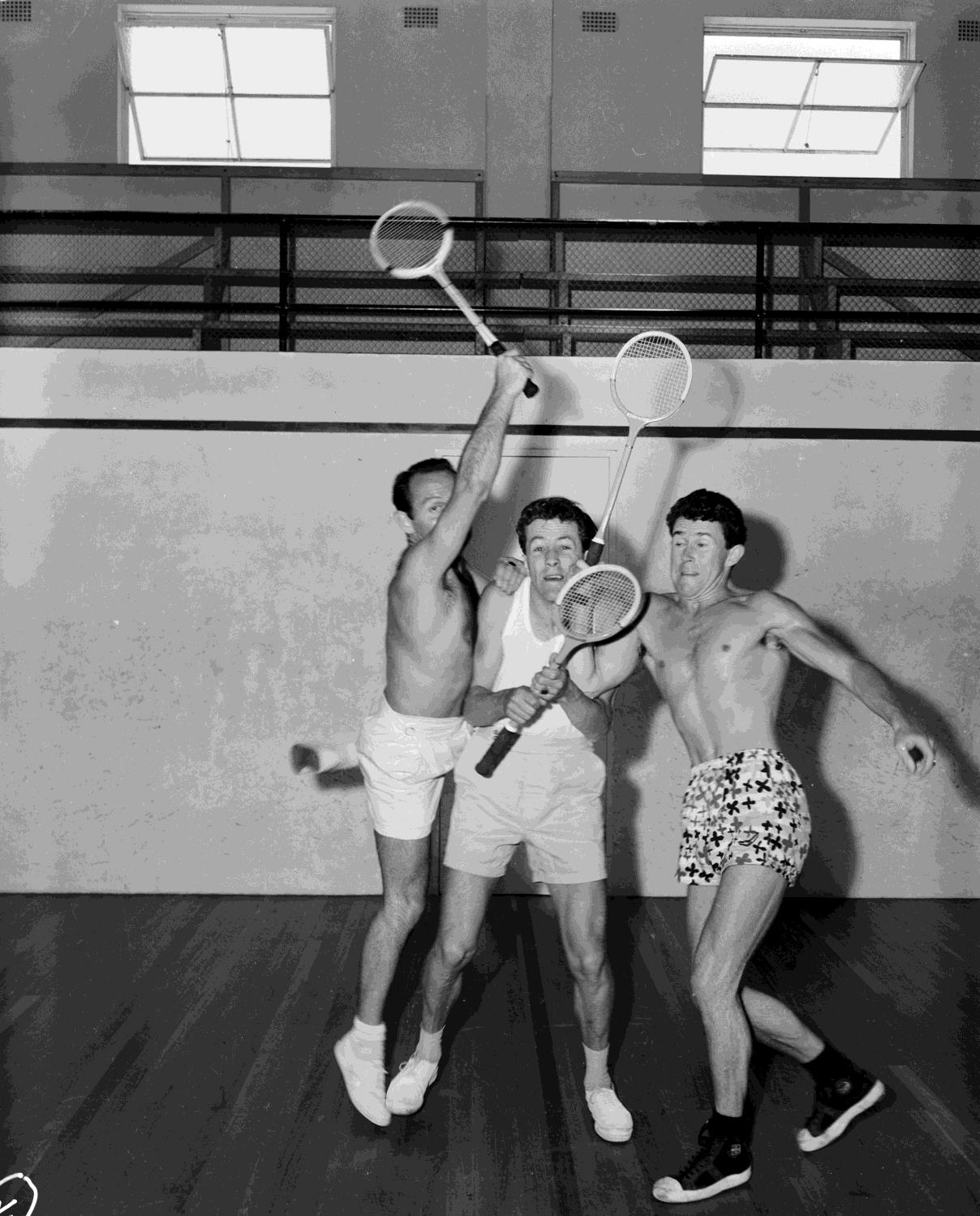 Three men with tennis  racquets. 1957

Photographer: Laurie Richards
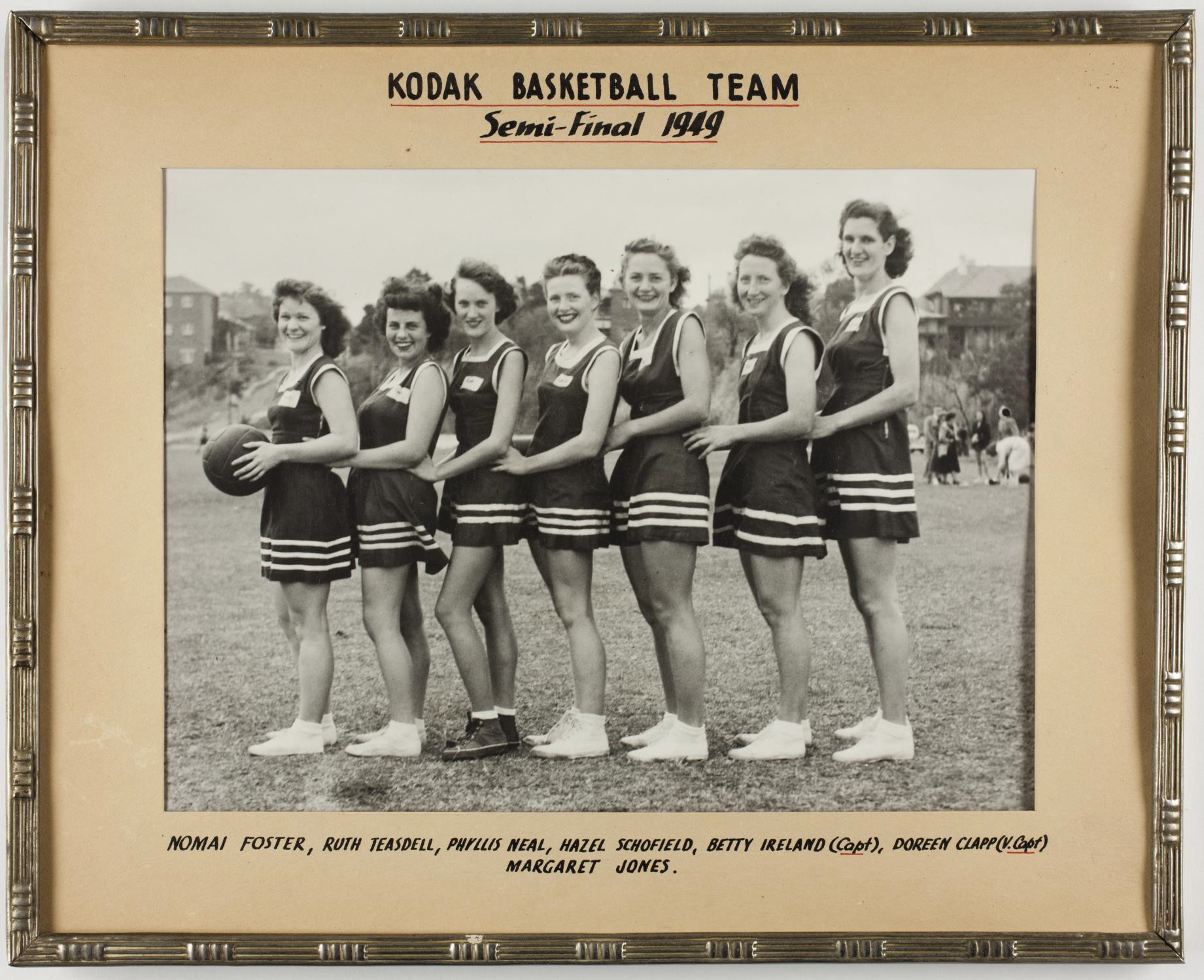 Kodak Women's  Basketball Team  Semi-Final,  Melbourne,  1949
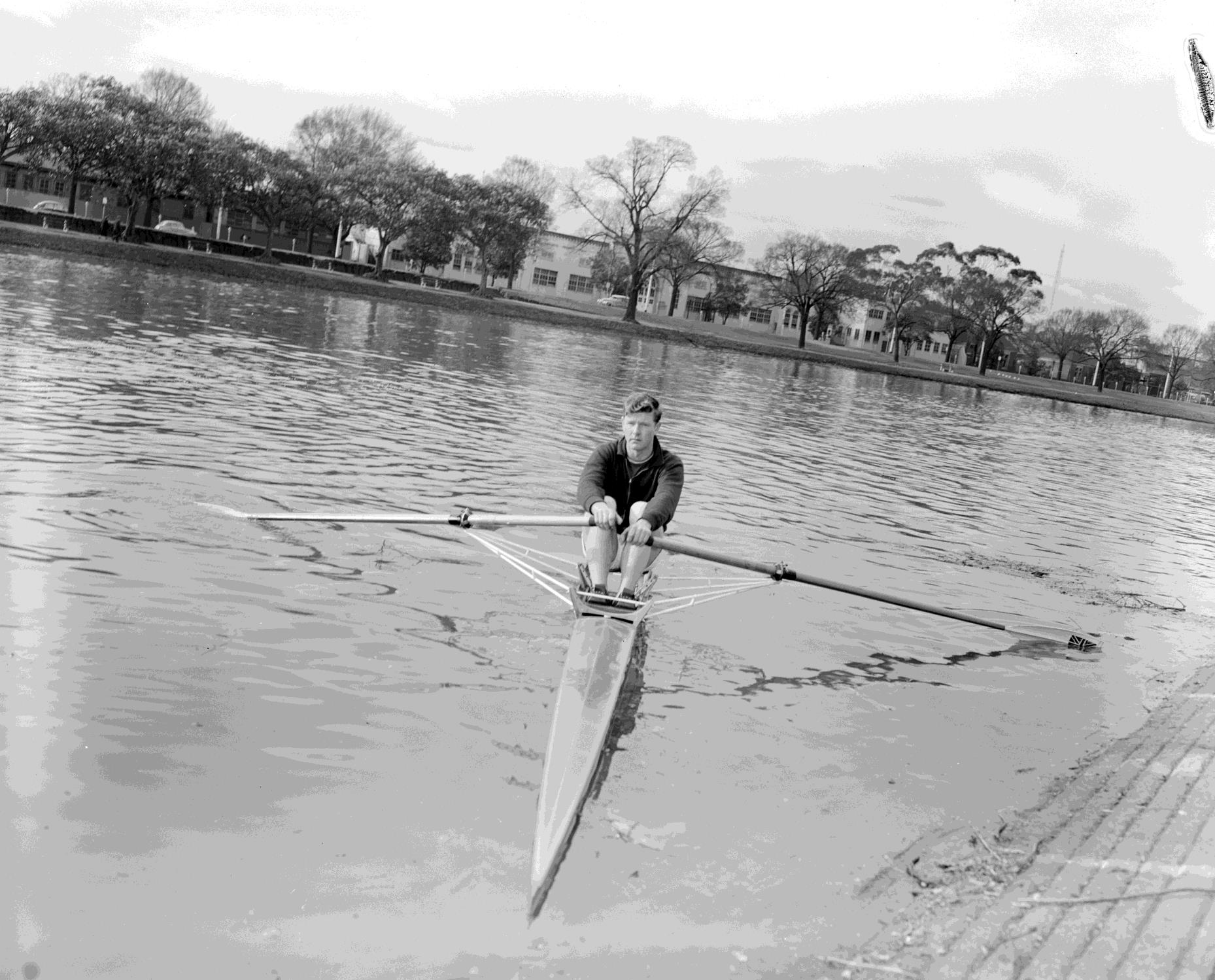 Rower in a  rowboat.
Melbourne,  Victoria, 1958
Photographer:
Laurie Richards
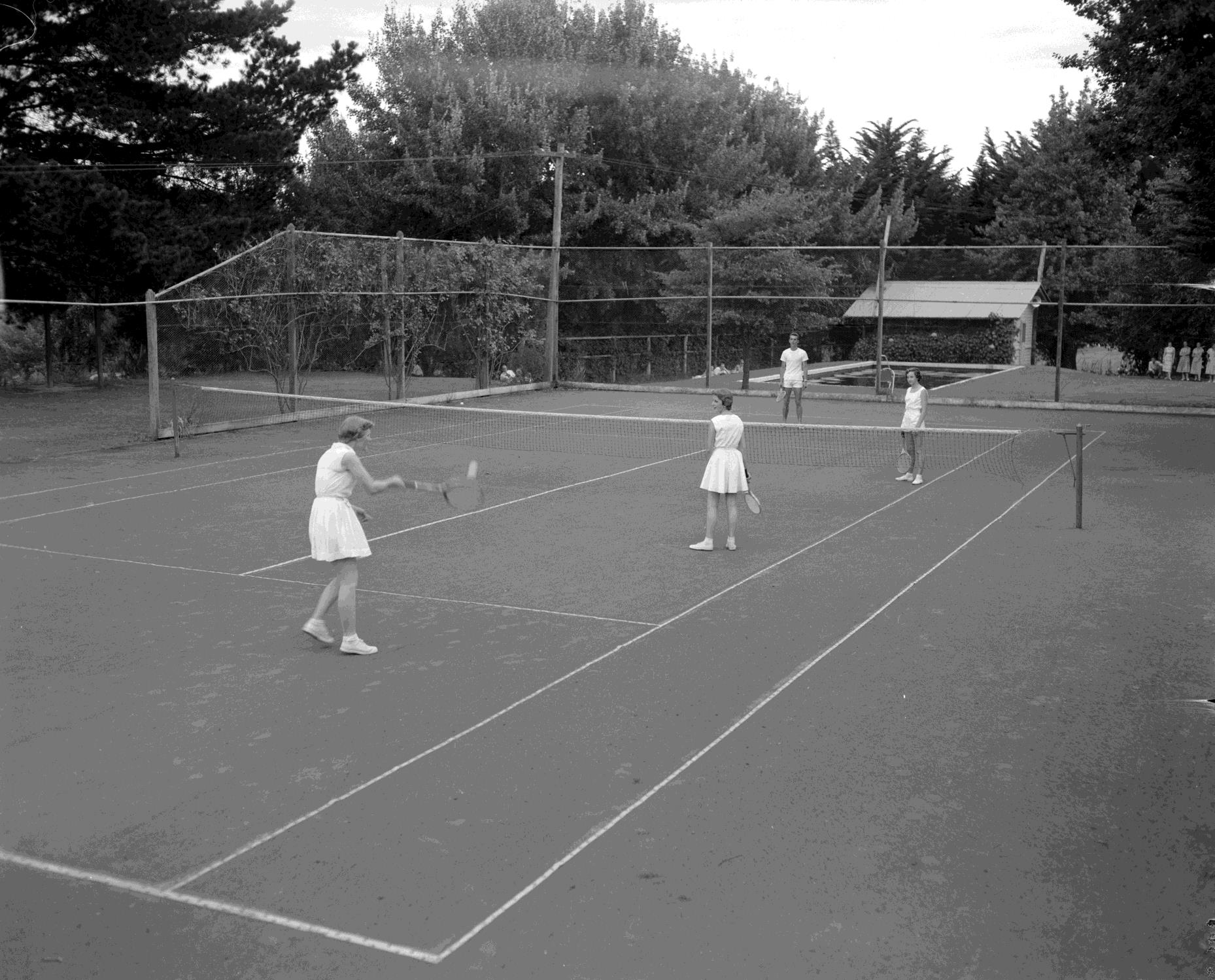 Recreational  tennis match at  the RACV  Country Club.
Healesville,  Victoria, 1956
Photographer:
Laurie Richards
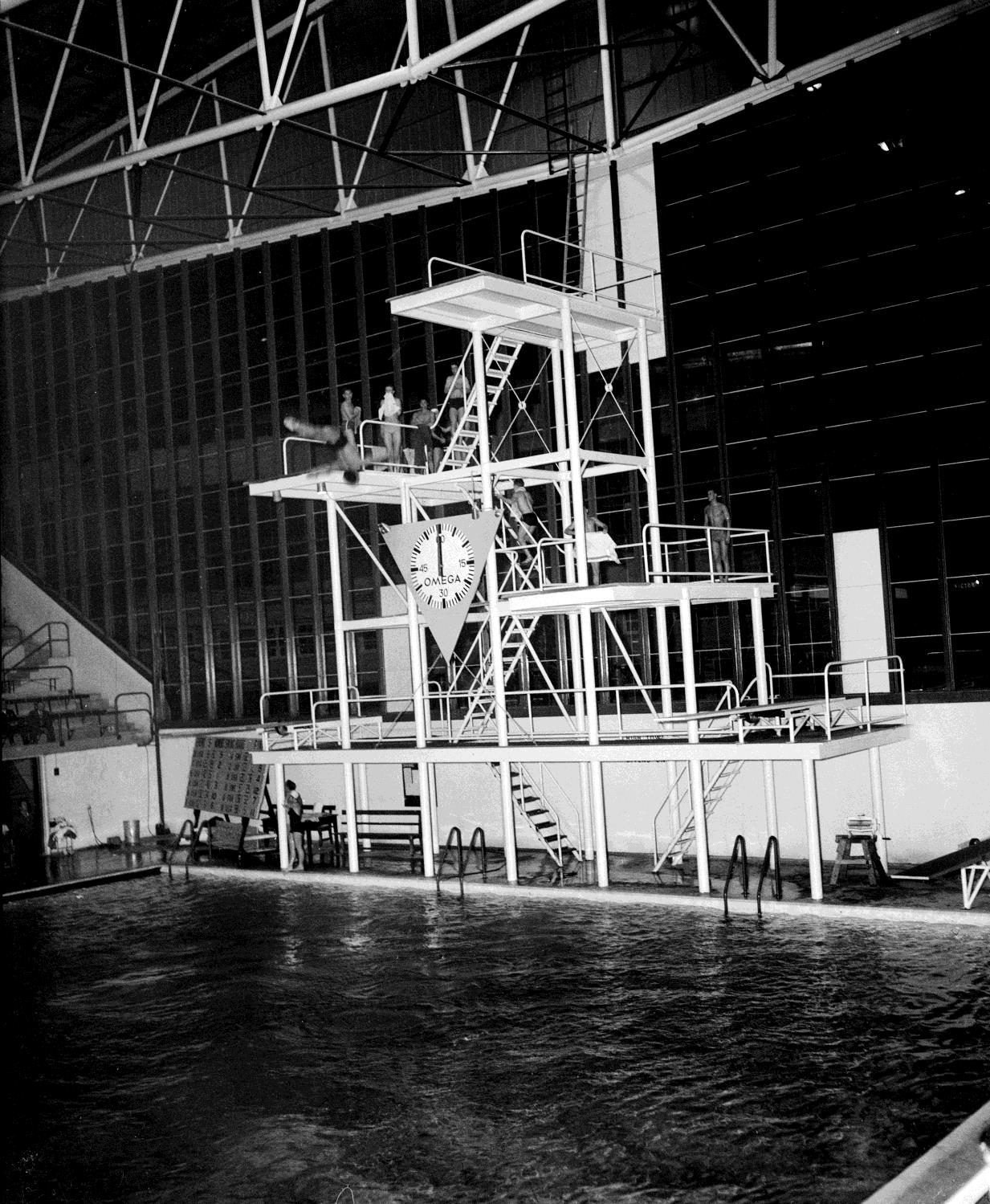 Diving event at the 1956  Melbourne Olympic  Games.
Photographer: Laurie Richards
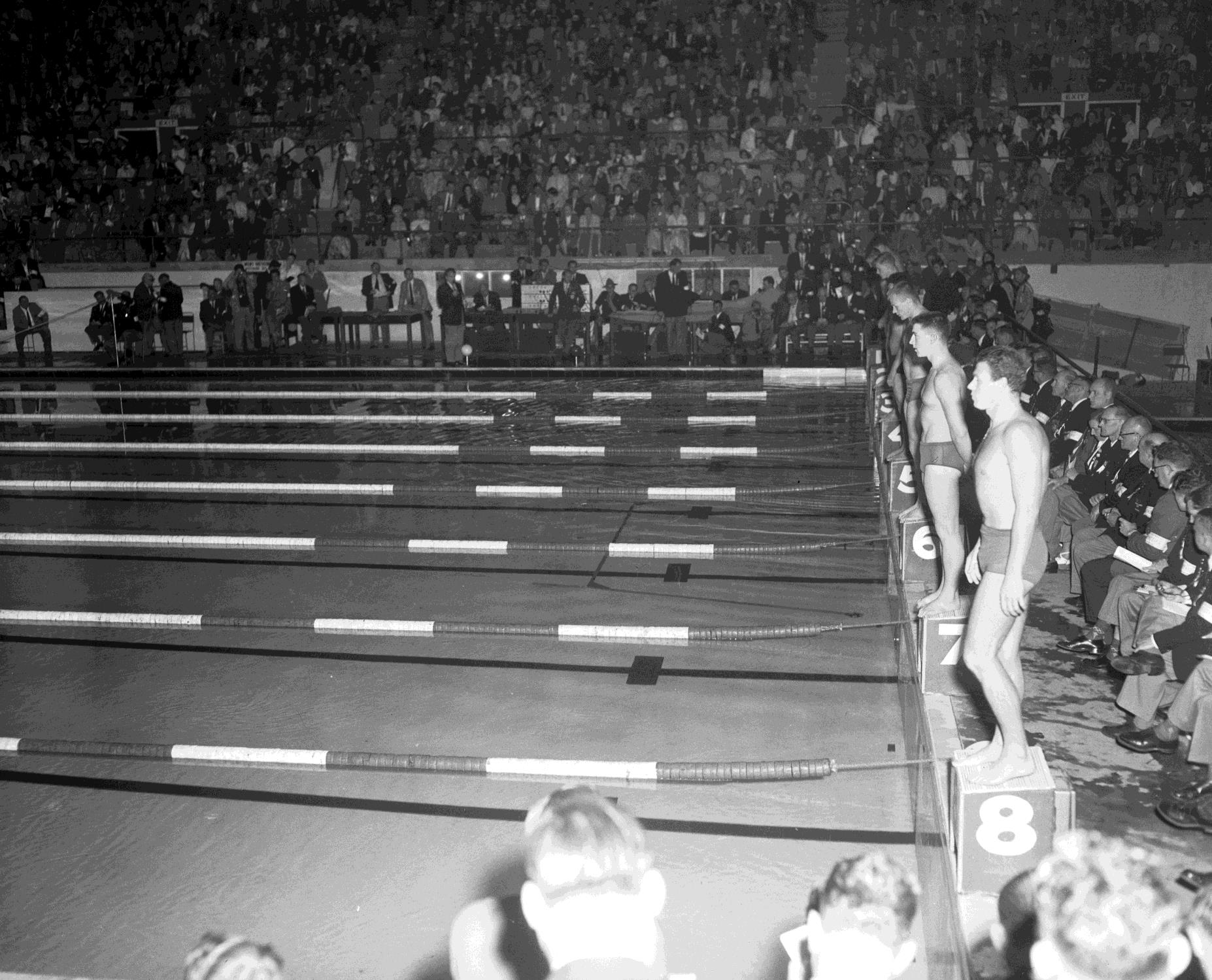 Swimming  event at the  1956
Melbourne  Olympic  Games  showing  male  athletes  standing in a  line on the  starting  blocks
Photographer:  Laurie Richards
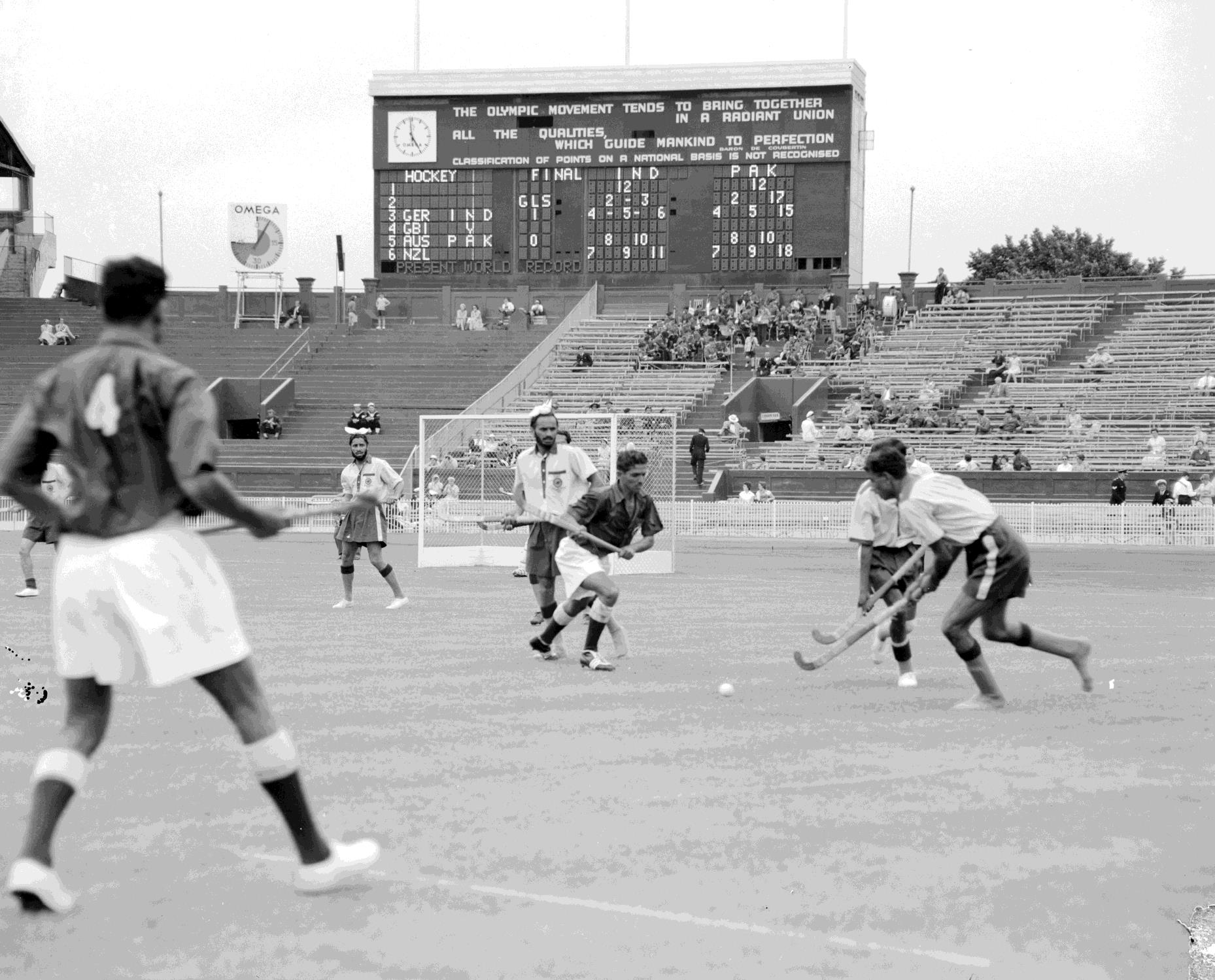 Men's field  hockey final  showing India  versus Pakistan  at the 1956  Melbourne  Olympic Games.
Photographer:  Laurie Richards
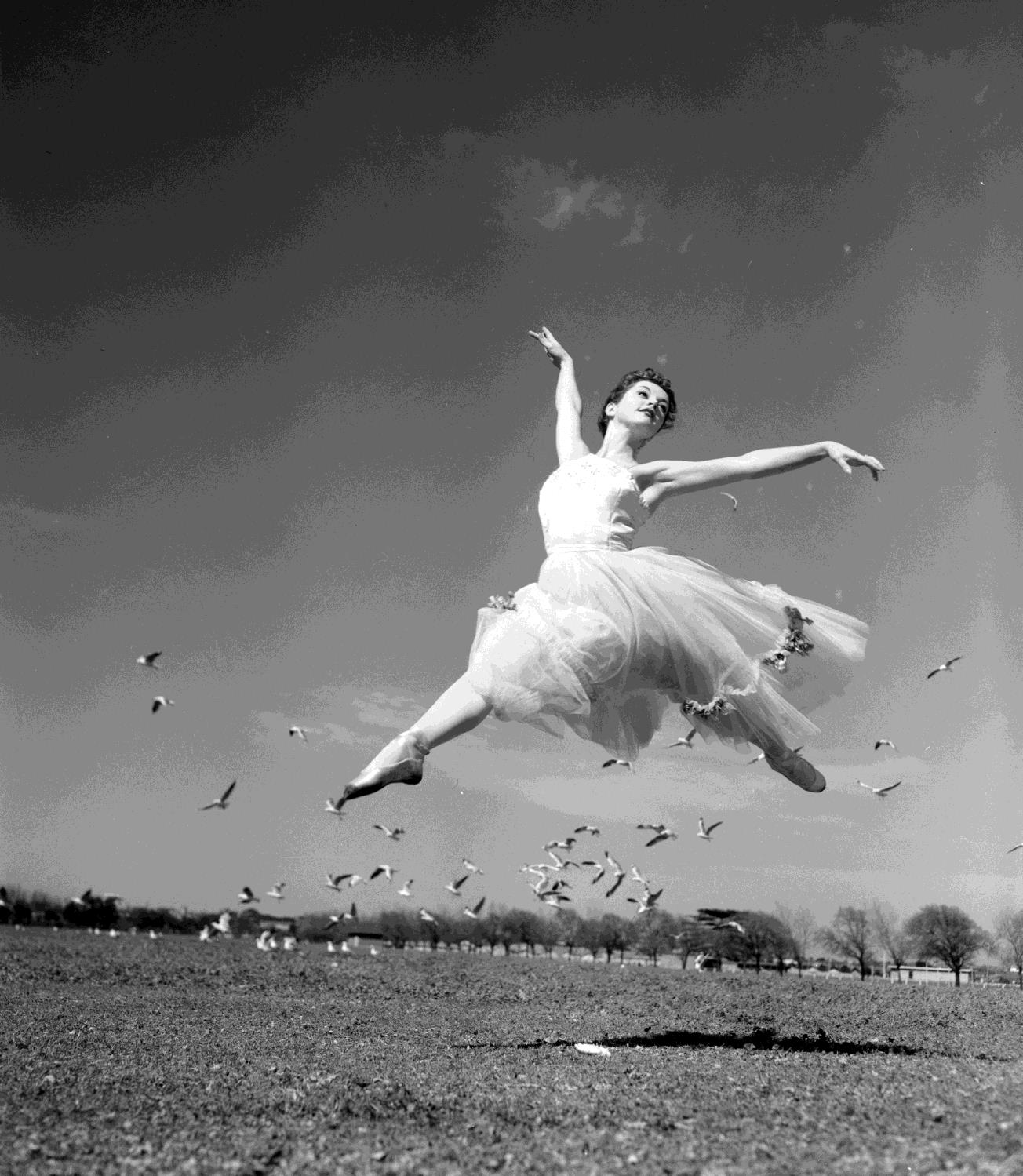 Female ballerina  performing a jeté.
Albert Park, Victoria, 1957
Photographer: Laurie Richards
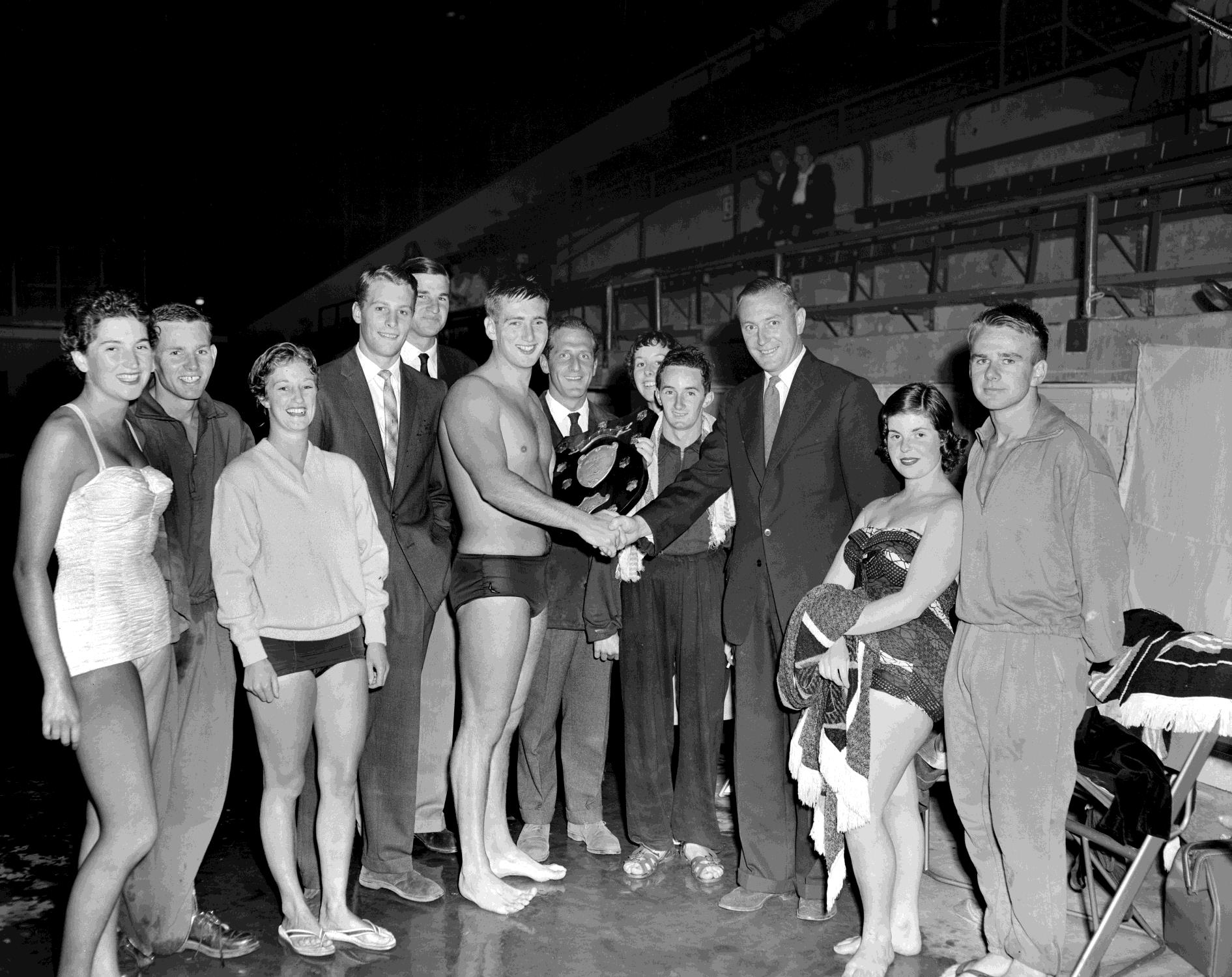 Swimming  award  ceremony.  Port  Melbourne  1959
Photographer:  Laurie Richards
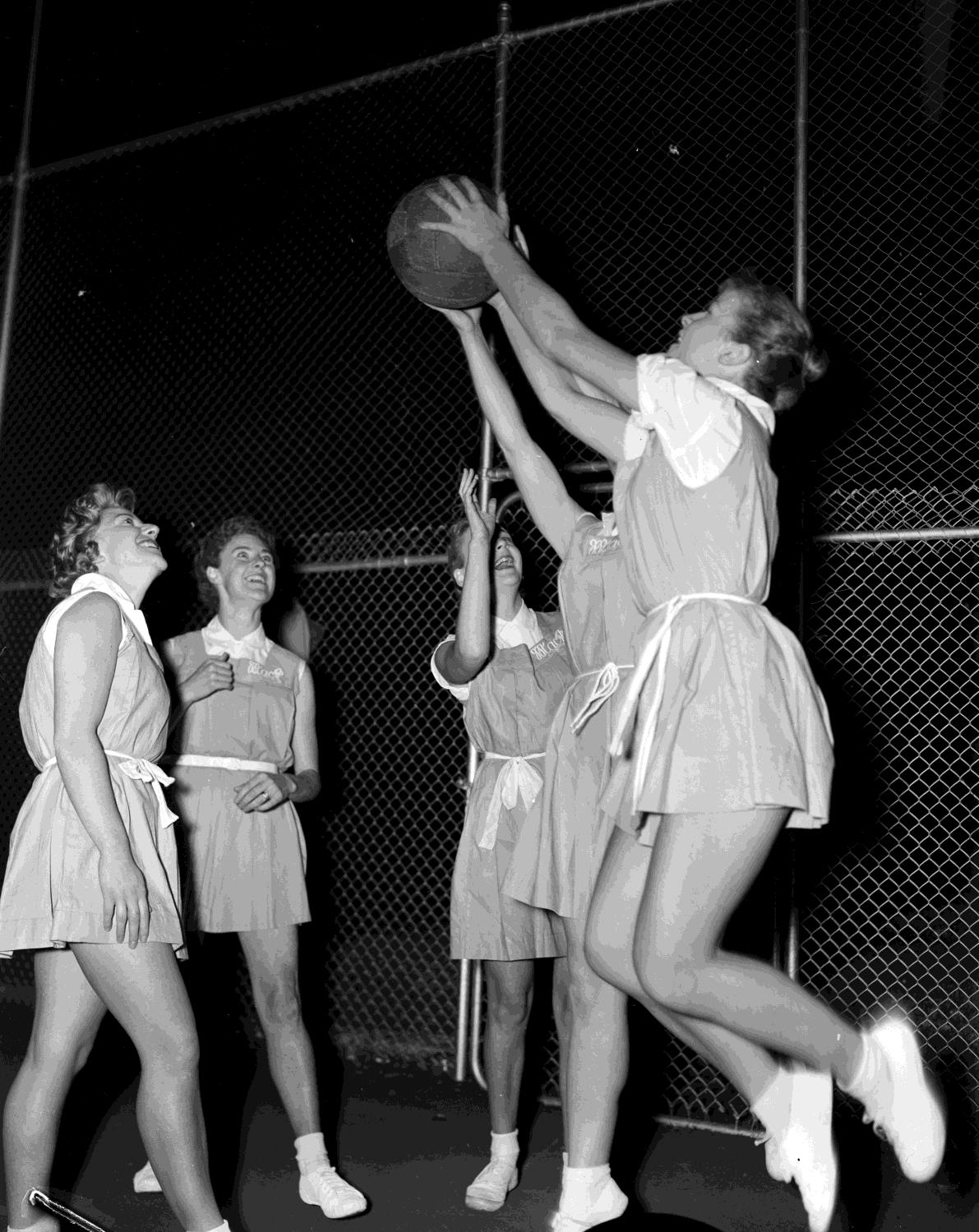 MacRobertson Girl's High  School students playing  Netball. Flagstaff Gardens,  Melbourne, 1959
Photographer: Laurie Richards
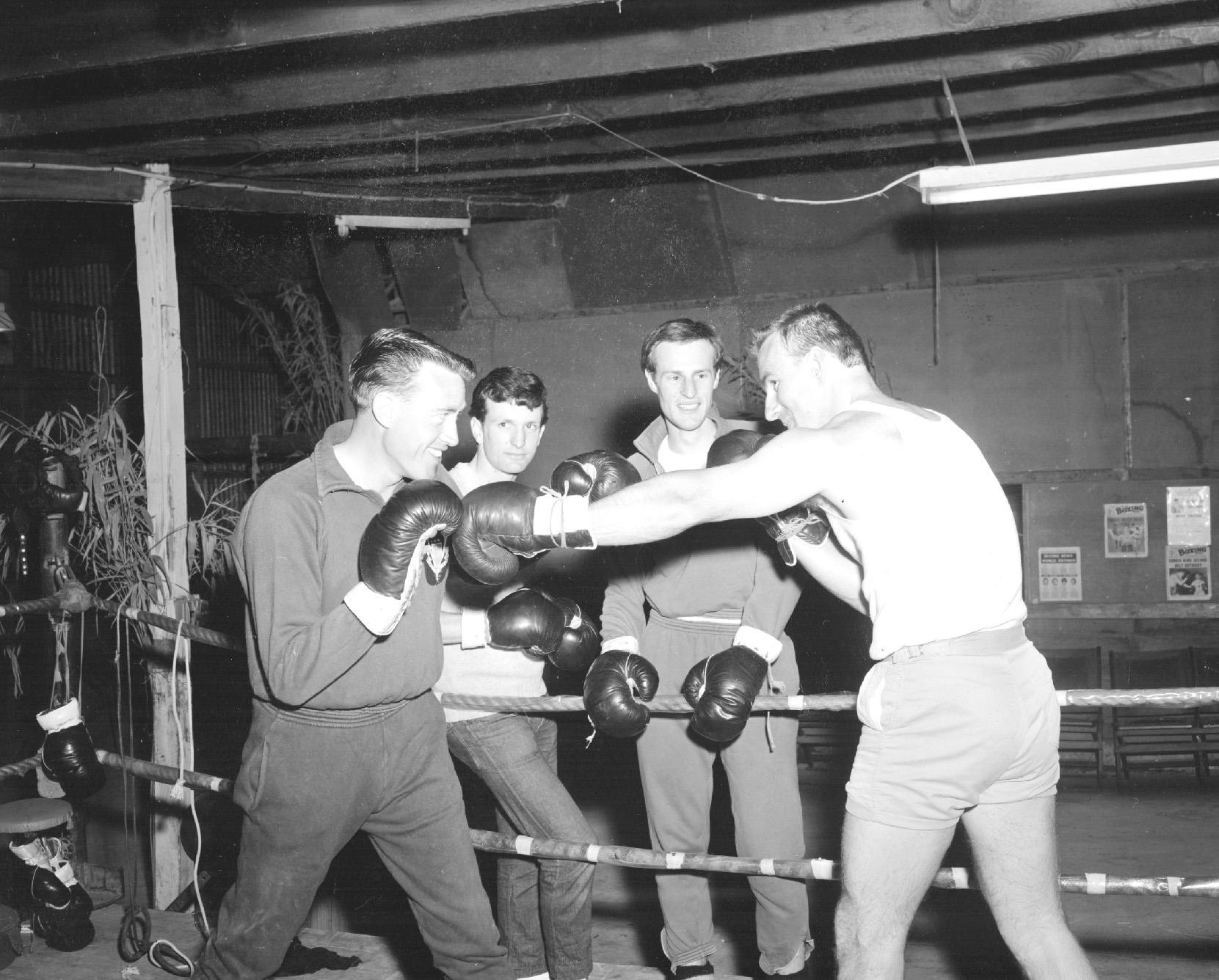 Group of men  boxing in
a suburban hall  Doncaster
East, Melbourne,
1953
Photographer:  Laurie Richards
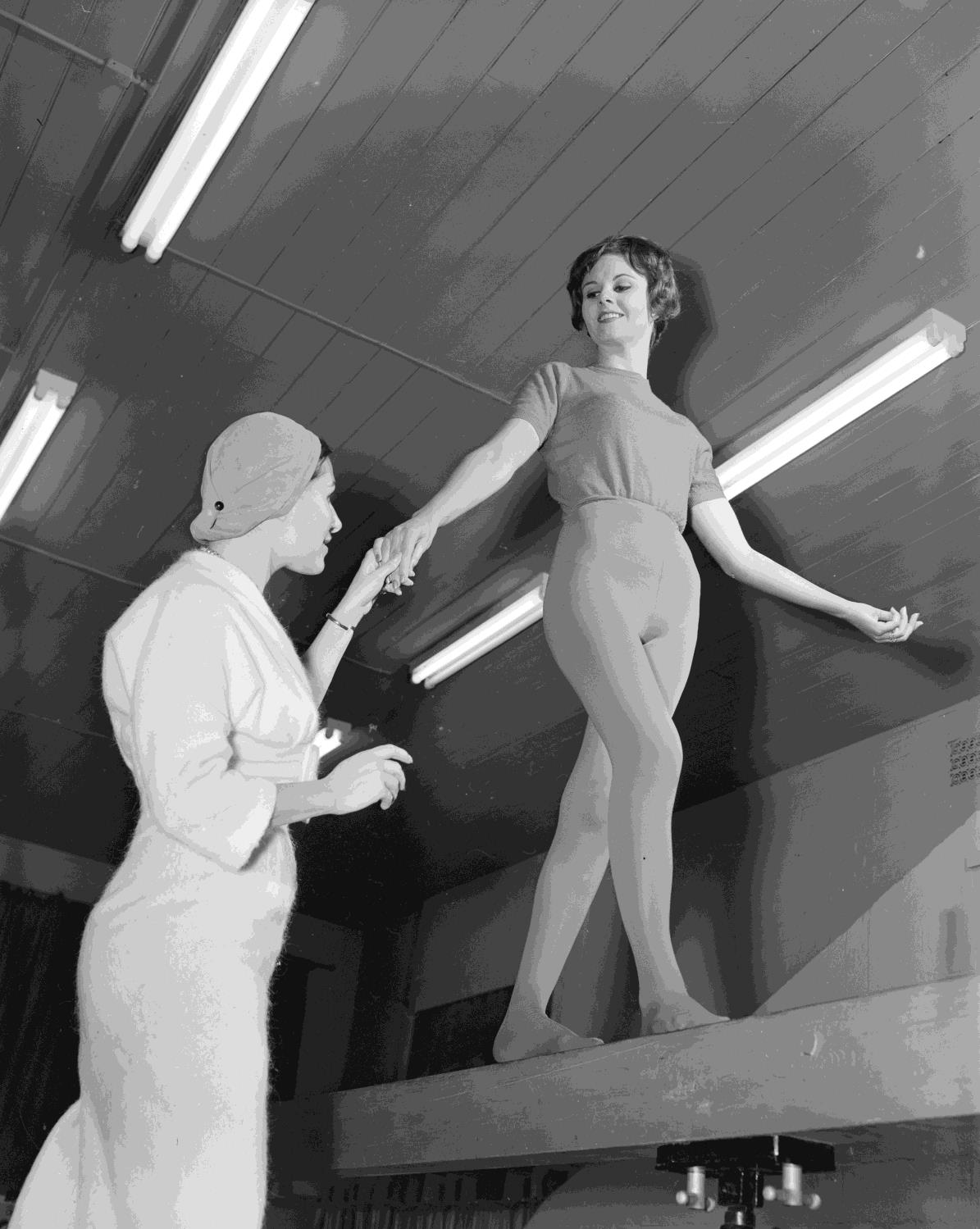 Gymnast balancing on a  beam with a spotter. 1959
Photographer: Laurie Richards
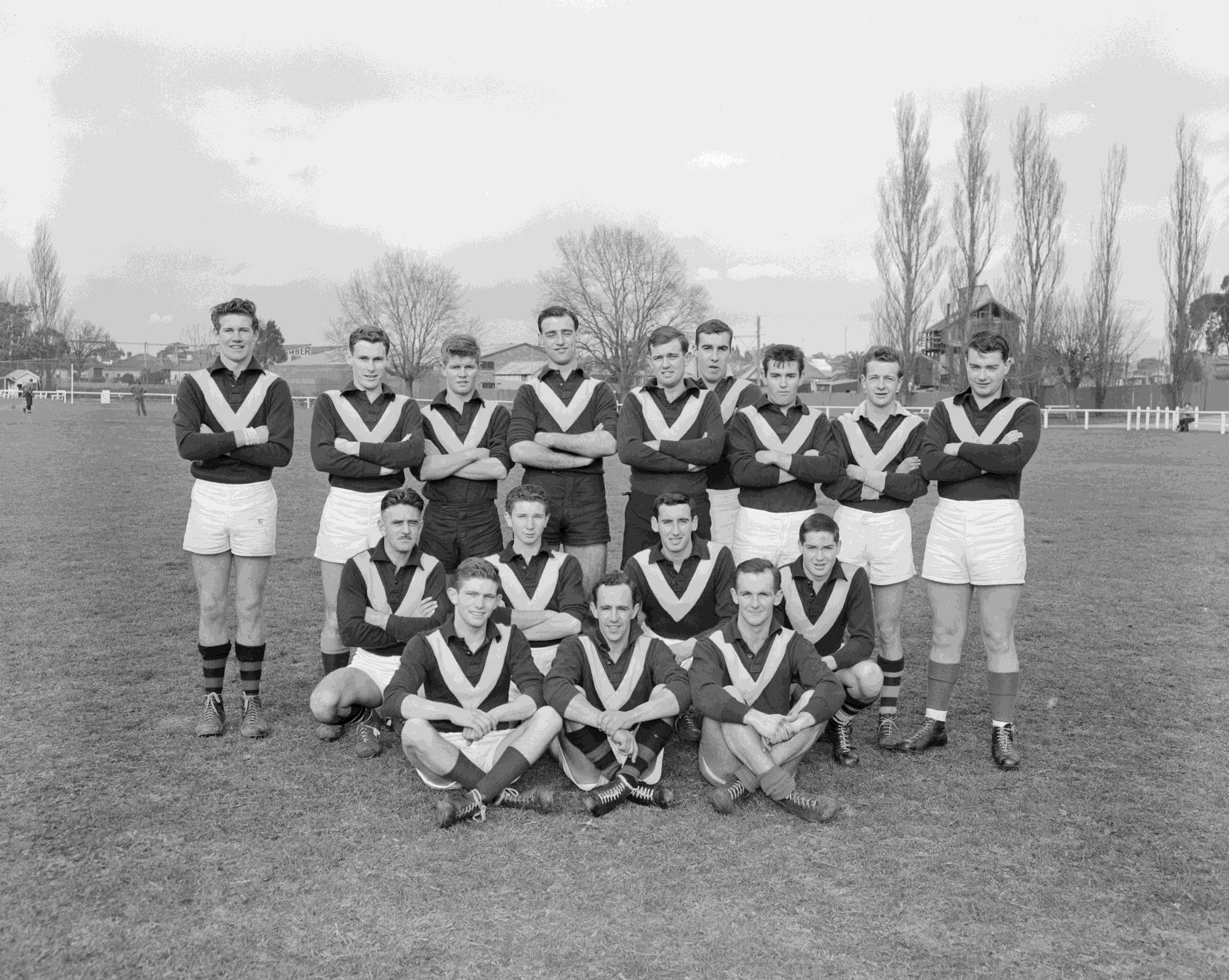 Team portrait  of the Shell  Company  Australian  Rules Football  team.
Tooronga,  Victoria, 1959
Photographer:  Laurie Richards
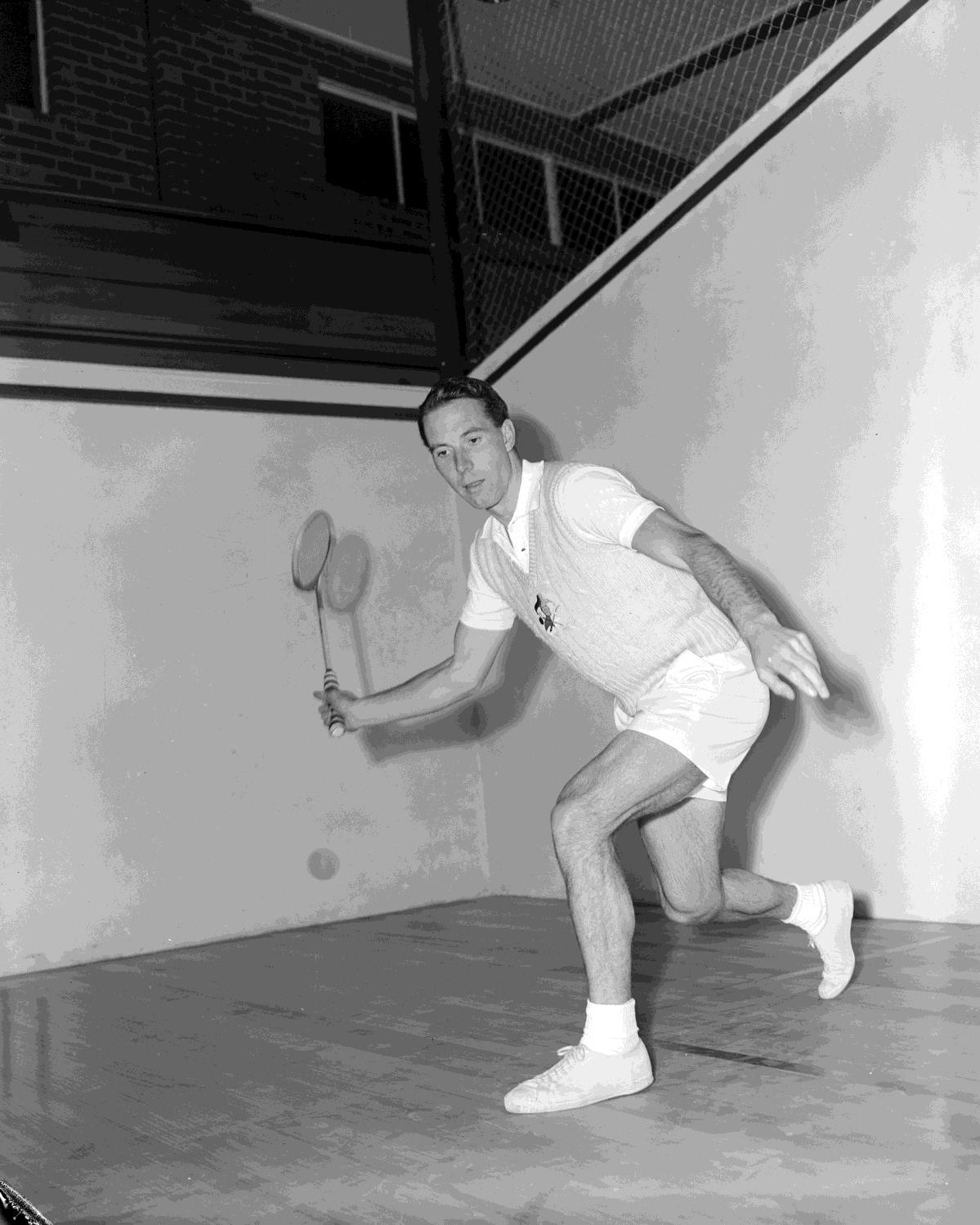 Man playing squash.  Tooronga, Victoria, 1959

Photographer: Laurie Richards
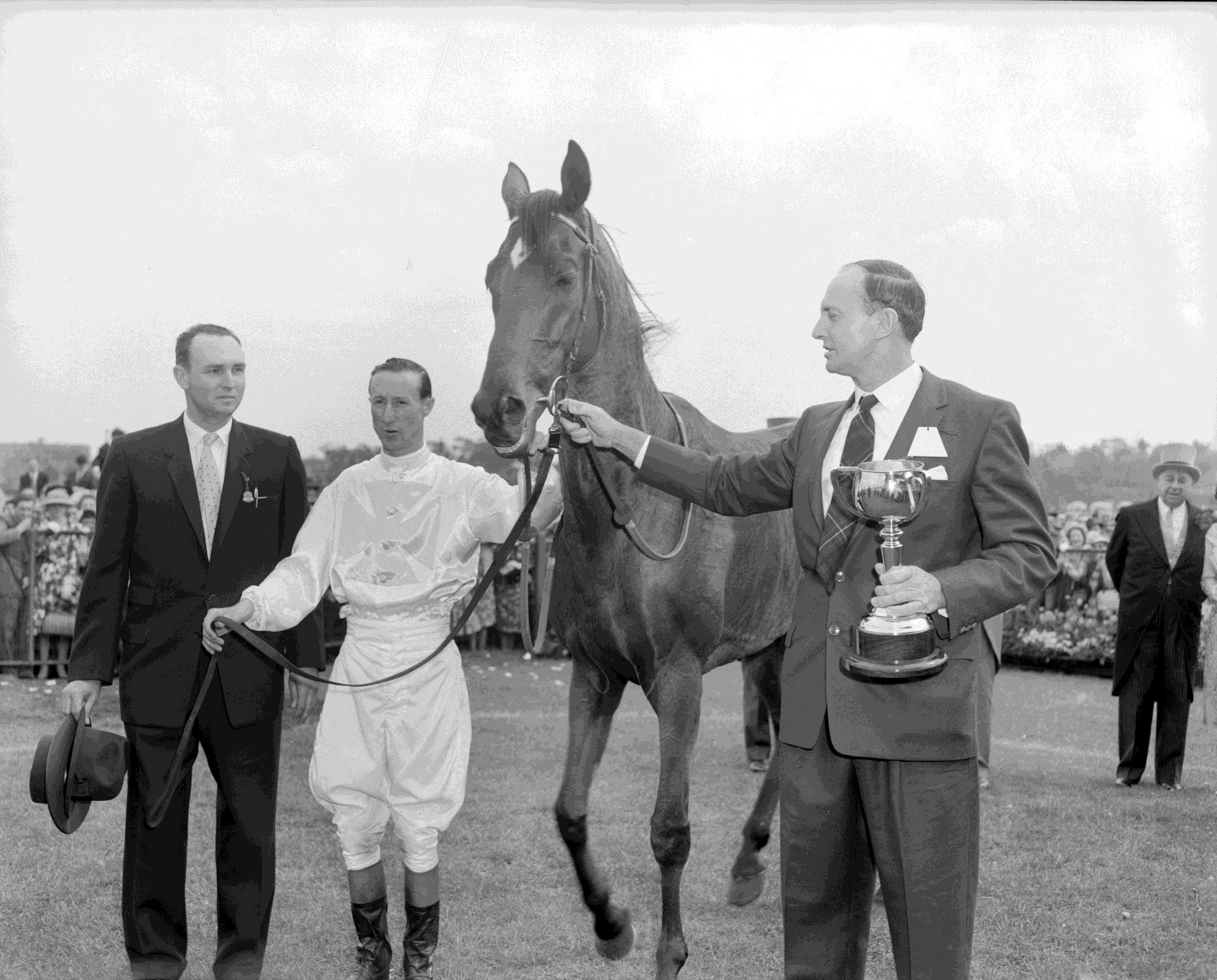 Race horse  and jockey at  the  Flemington  race track.
Flemington,  Victoria, 1959
Photographer:
Laurie Richards
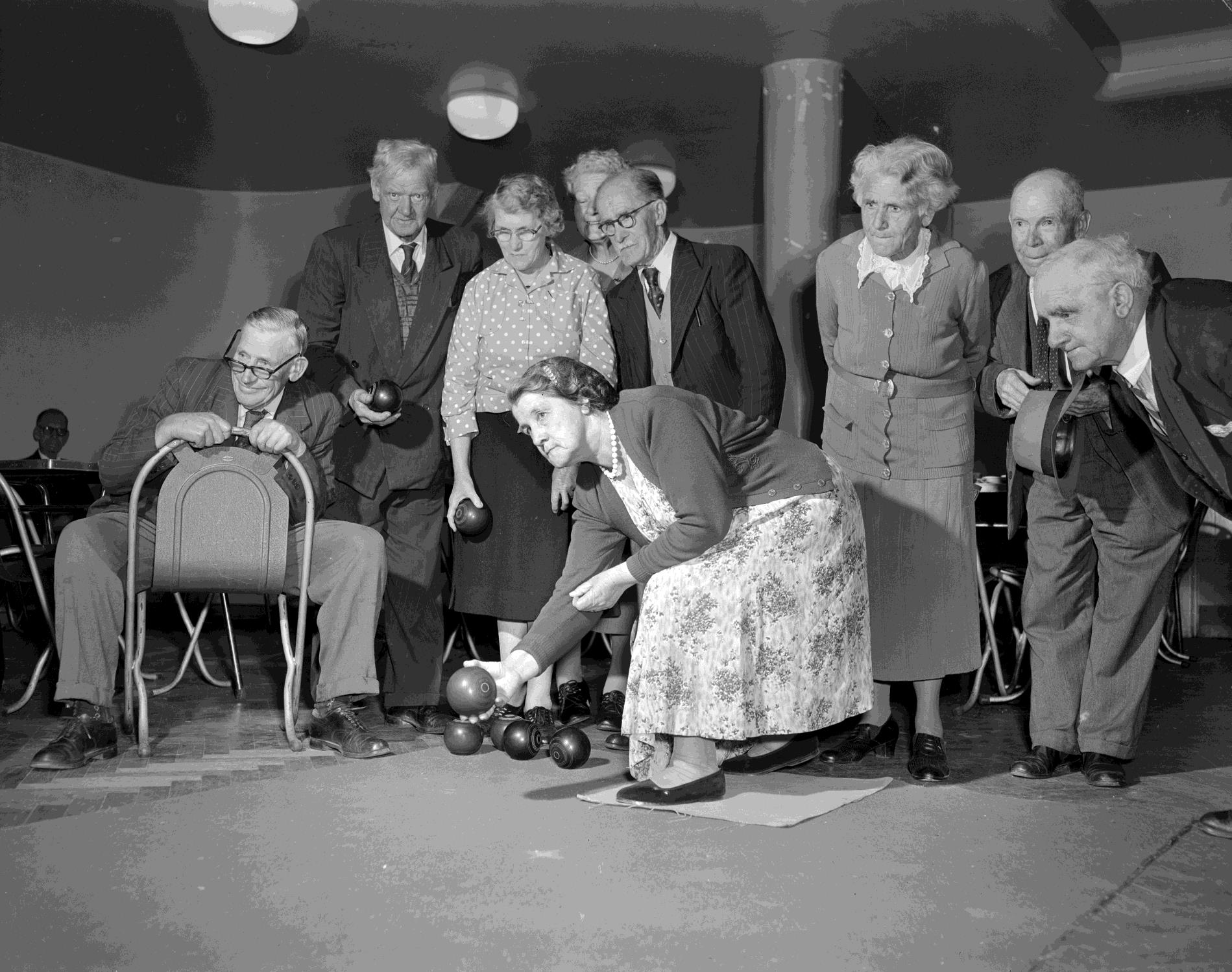 Group of  people playing  bowls.
Melbourne,  Victoria, 1959
Photographer:
Laurie Richards
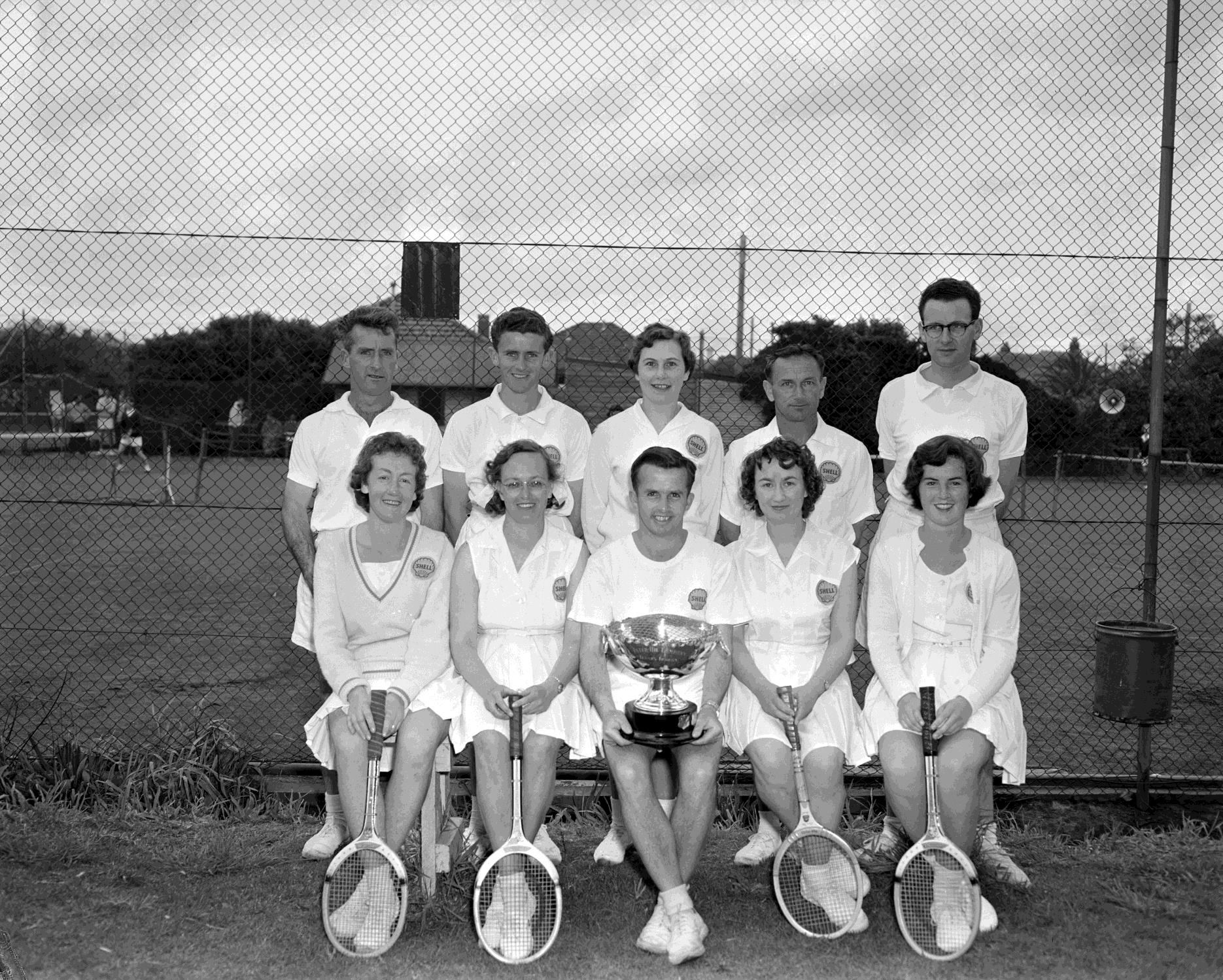 Shell Company  tennis team  and trophy.
Mentone,  Victoria, 1959
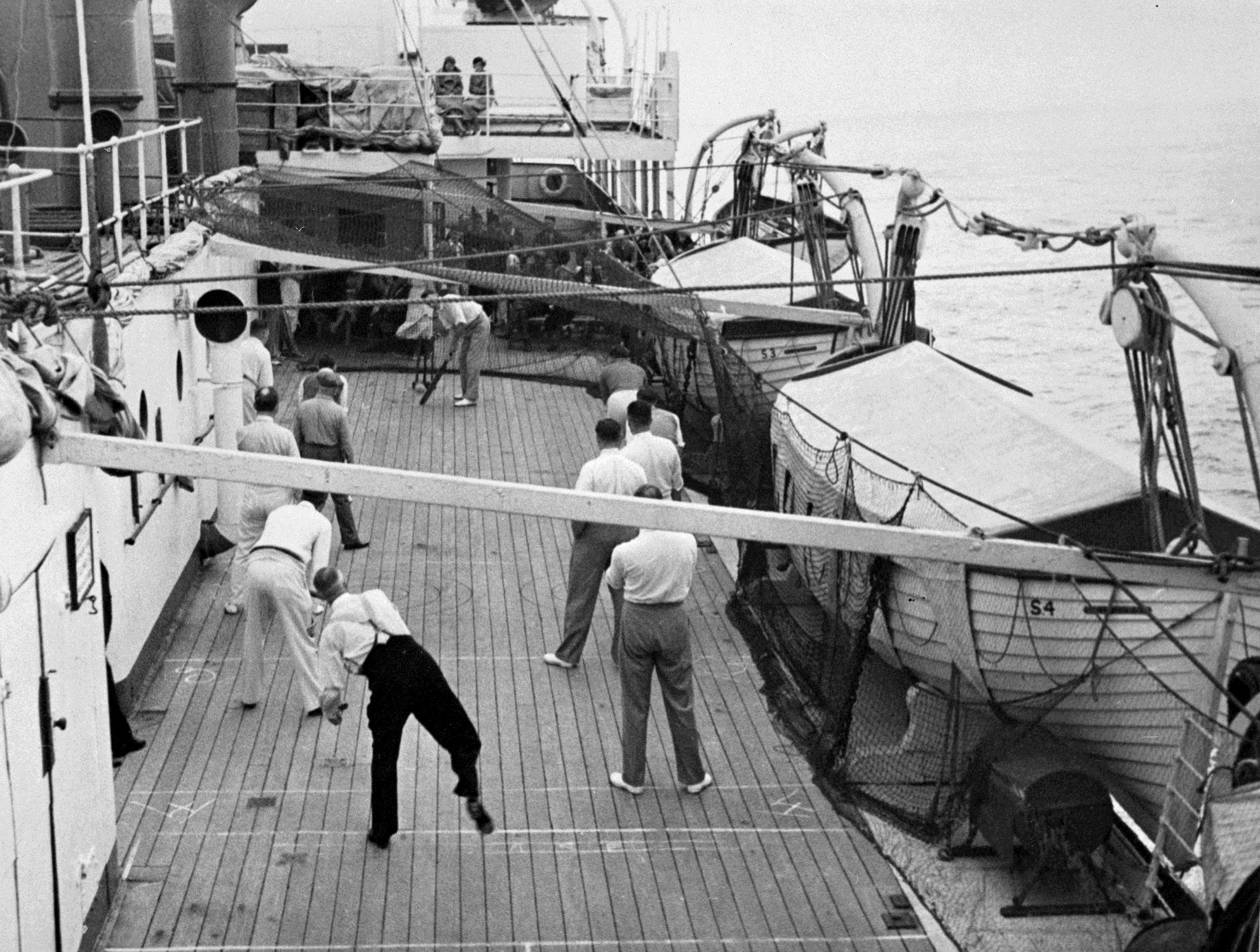 Passengers  playing deck  cricket on a  ship.
Australia, 1930

Photographer:  Dorothy  Davidson
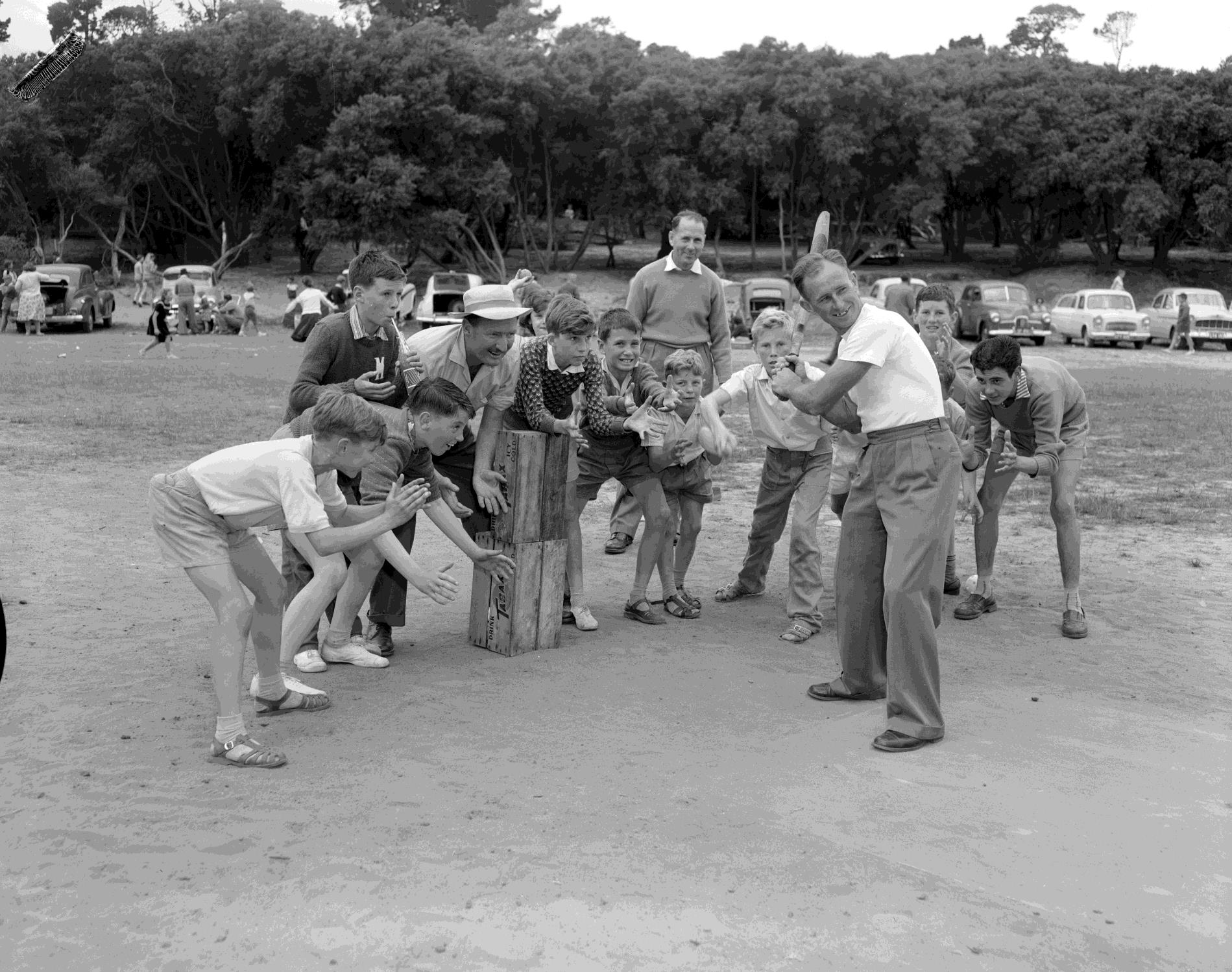 Group Playing  Cricket,  Cheltenham  Park, 1959
Photographer:  Laurie Richards
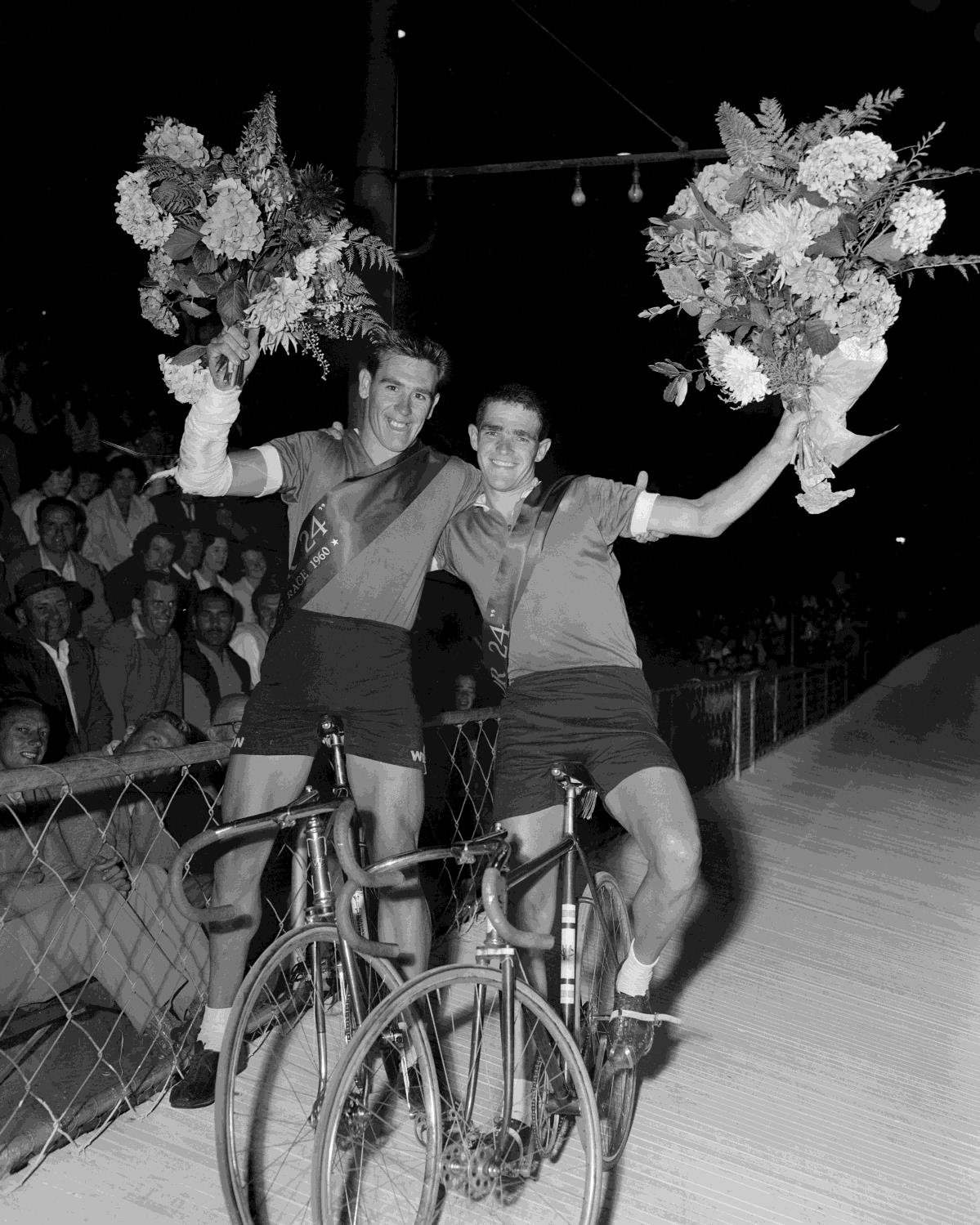 Two cyclists with sashes  and bouquets at the Astor  24 cycling race.
Melbourne, Victoria, 1960
Photographer: Laurie Richards
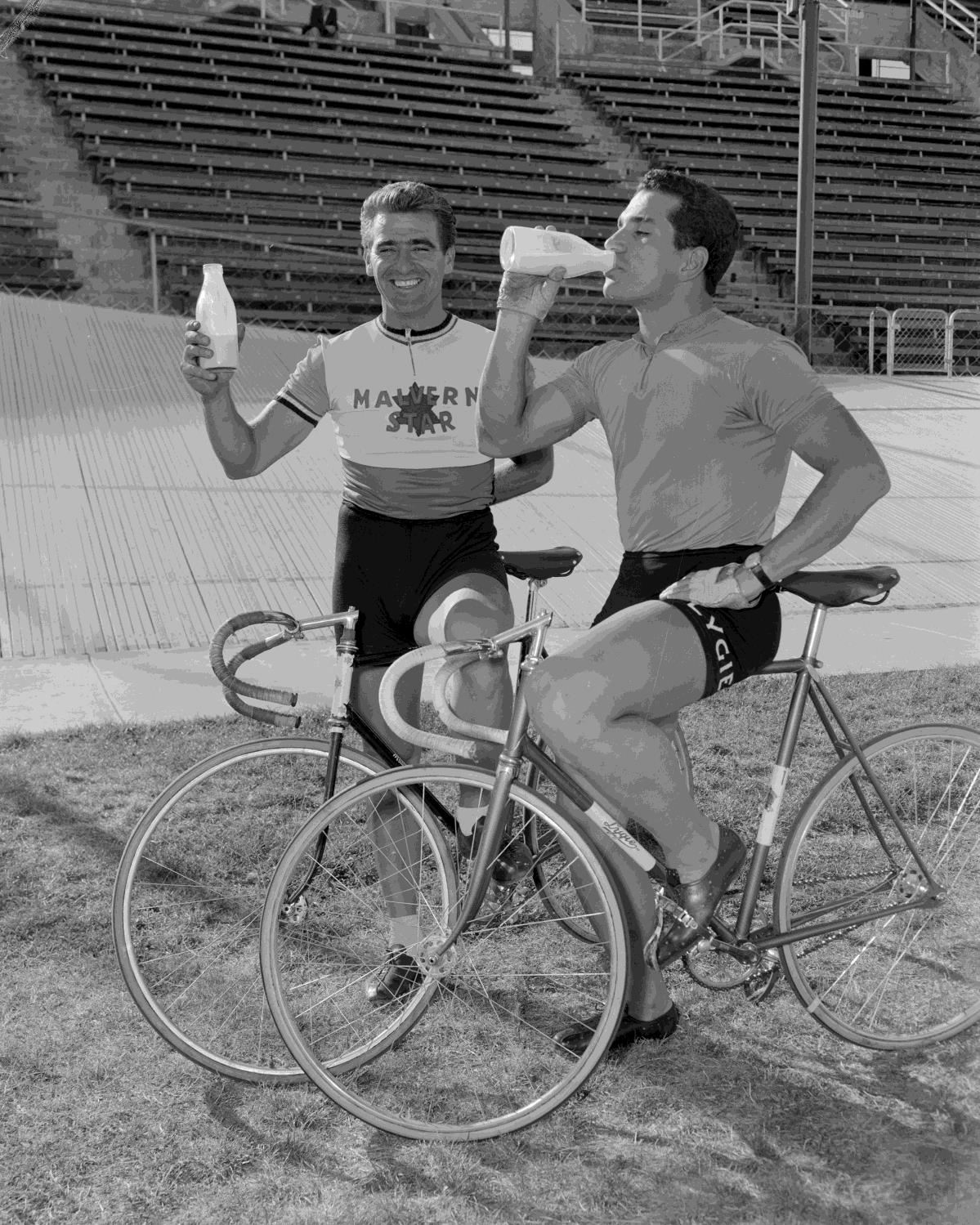 Two cyclists at a  Velodrome.
Melbourne, Victoria, 1960
Photographer: Laurie Richards
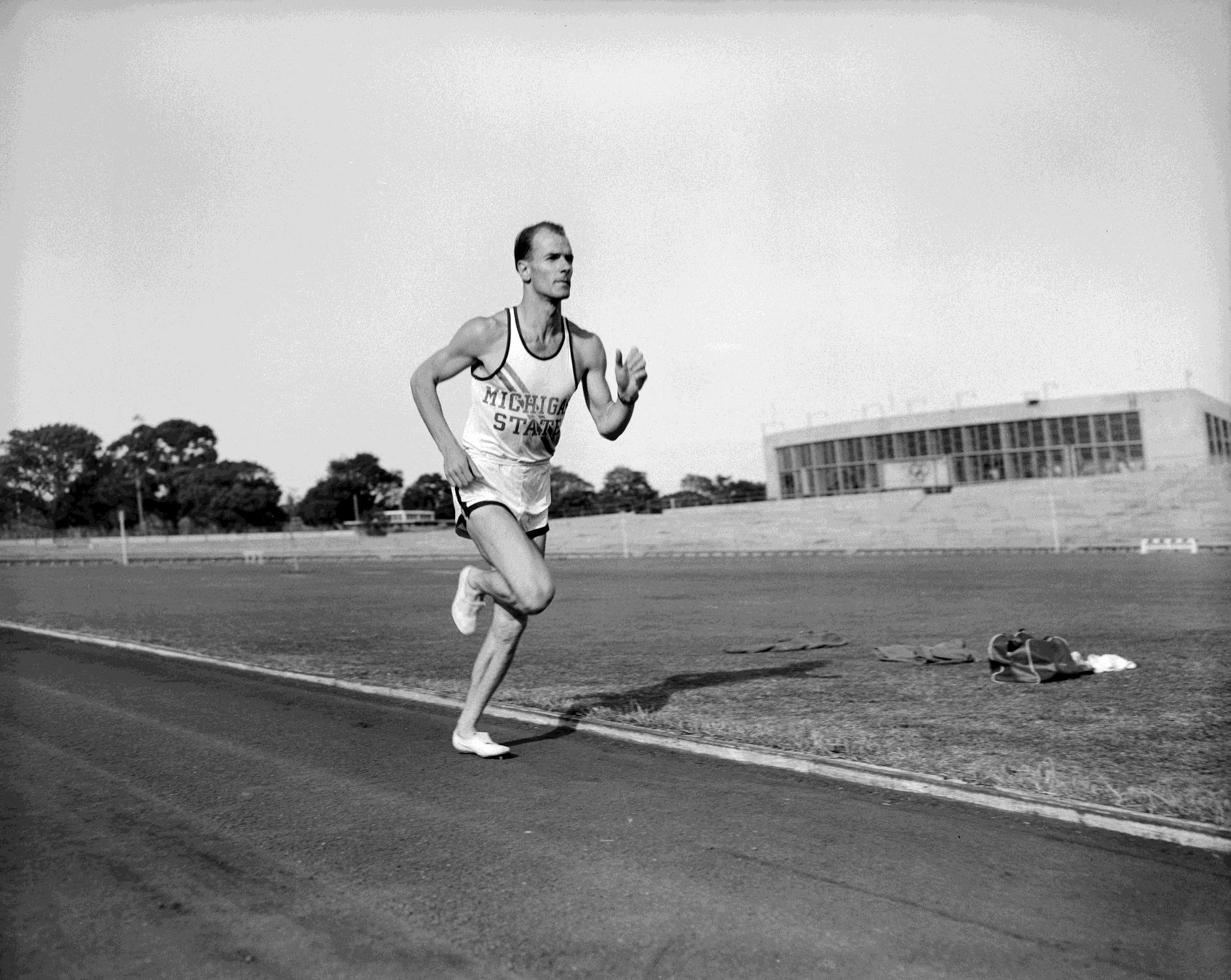 A man  running on a  track at  Olympic Park,  Melbourne.
Melbourne,
Victoria, 1960
Photographer:
Laurie Richards
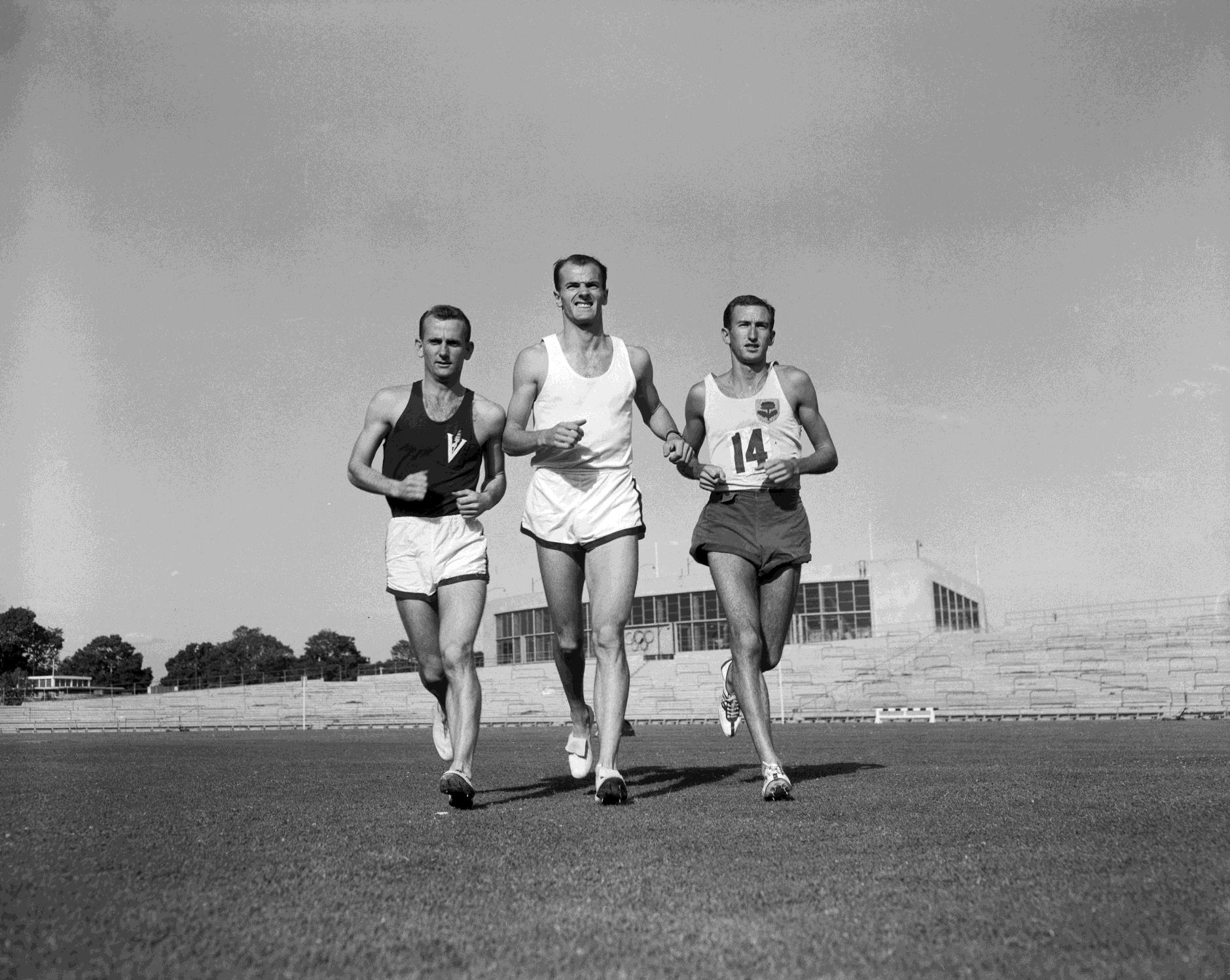 Three men  running across  an oval at  Olympic Park,  Melbourne.
Melbourne,
Victoria, 1960
Photographer:
Laurie Richards
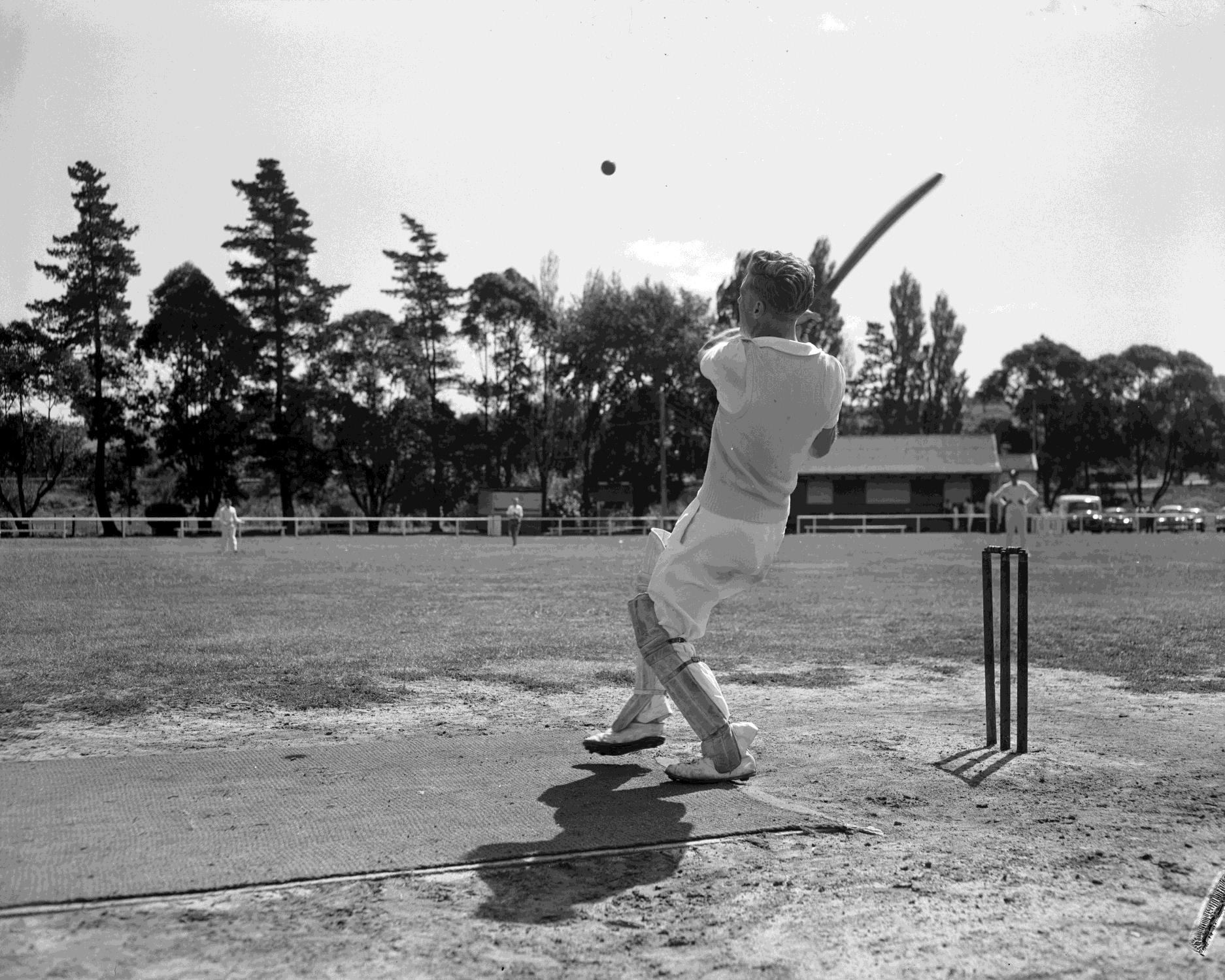 Cricket  batsman  hitting a ball  at
the Tooronga  Oval. East  Malvern,  Victoria, 1960
Photographer:
Laurie Richards
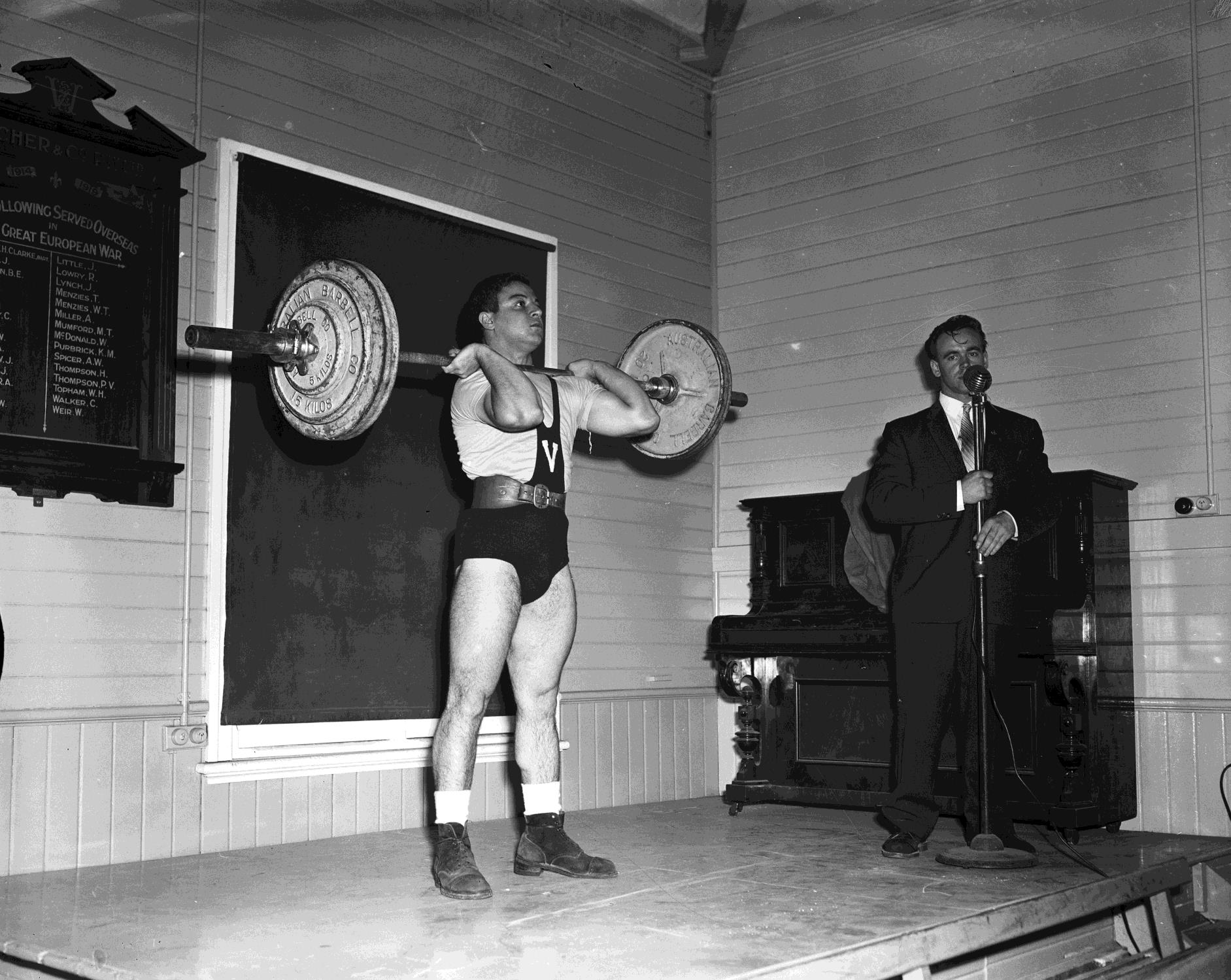 Weightlifting  demonstration  Yarraville,  Victoria, 1960
Photographer:
Laurie Richards
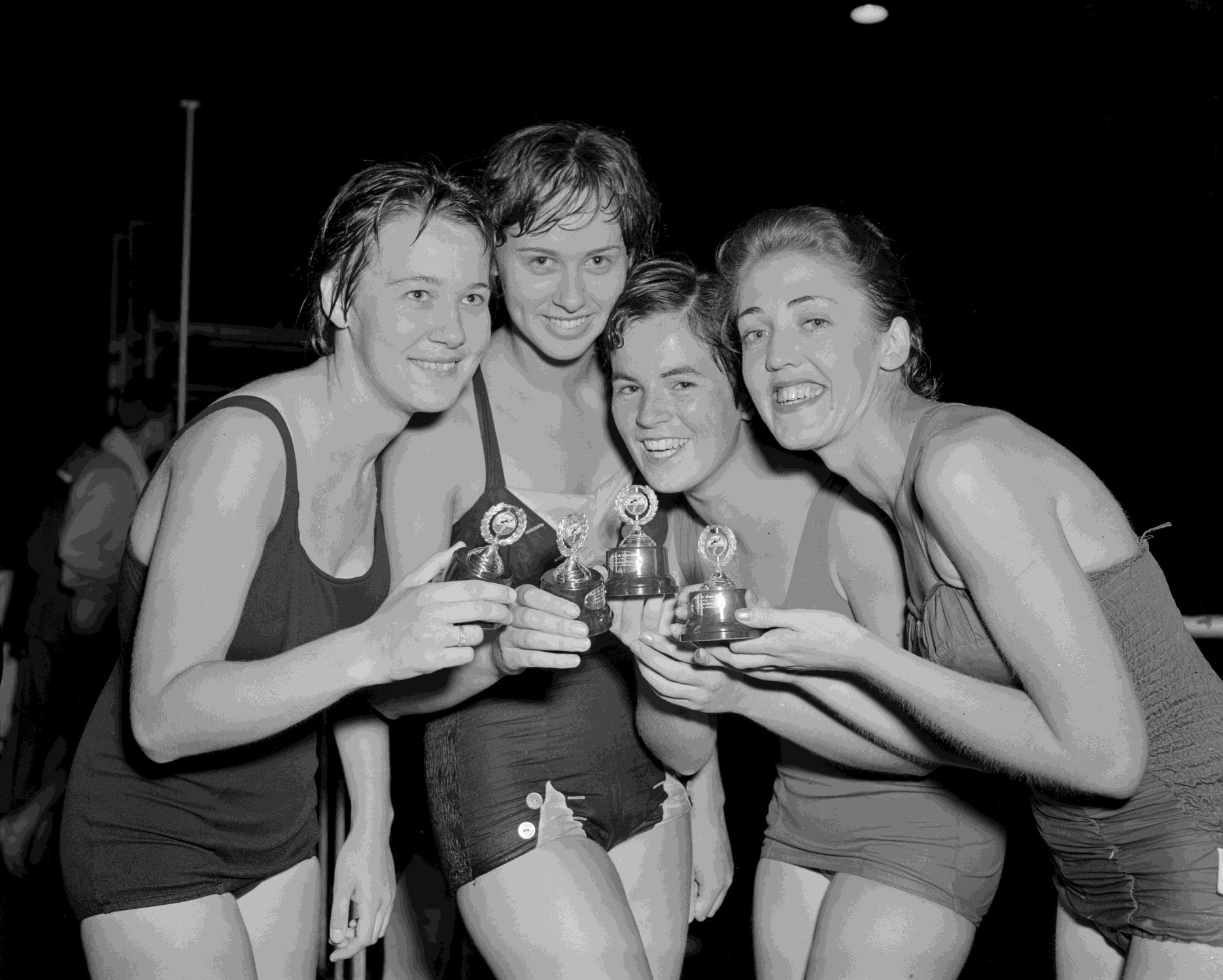 Shell Company  swimming  competition  winners.
Richmond  1960
Photographer:
Laurie Richards
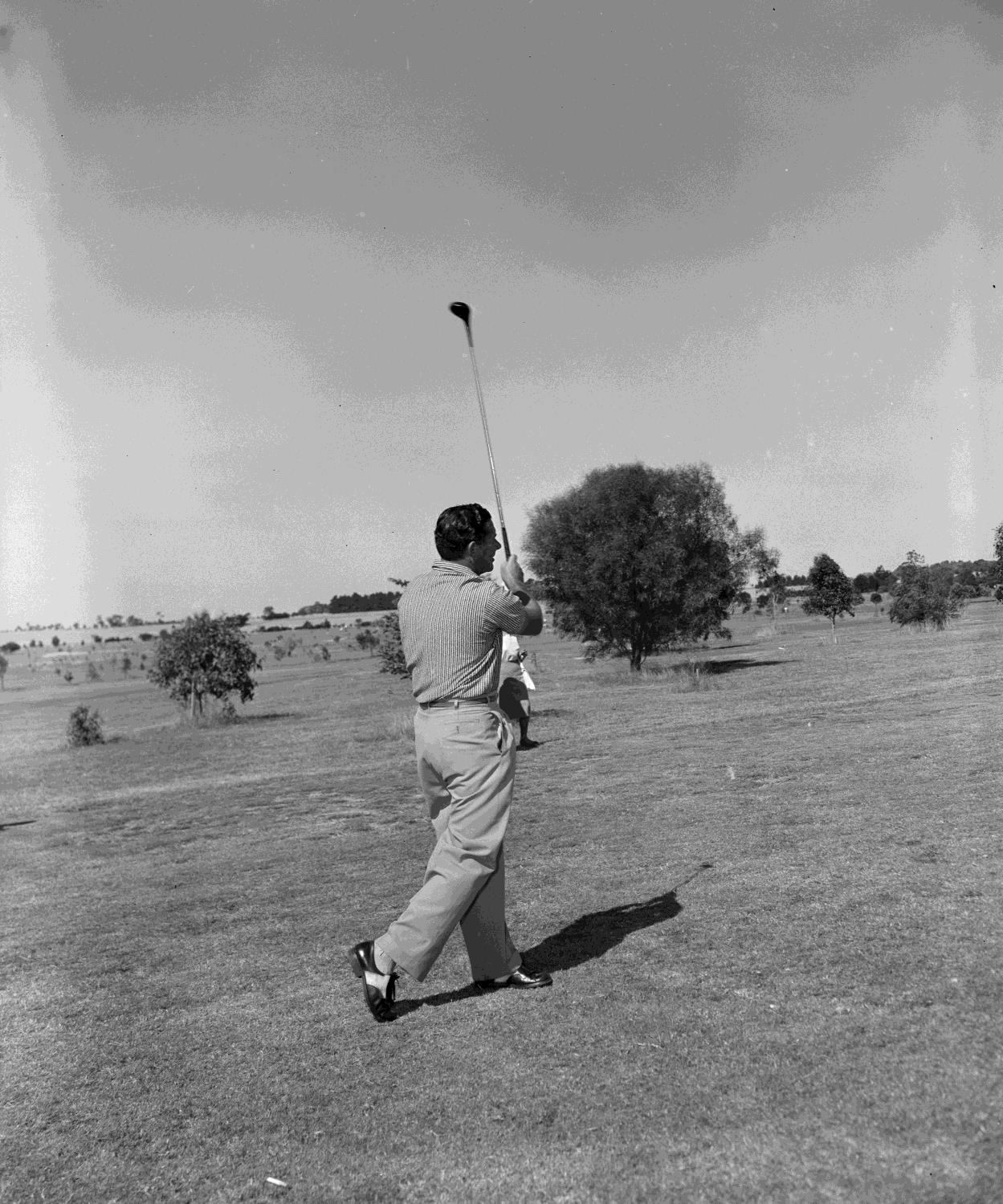 Golfer swinging a golf club  at the Cranbourne Golf  Club.
Cranbourne, Victoria, 1960
Photographer: Laurie Richards
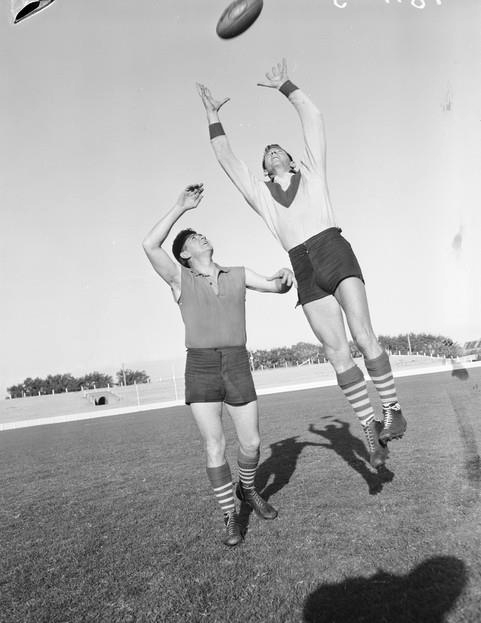 Fred Goldsmith, South  Melbourne Football Player,  Melbourne, Victoria, 1958
Photographer: Laurie Richards
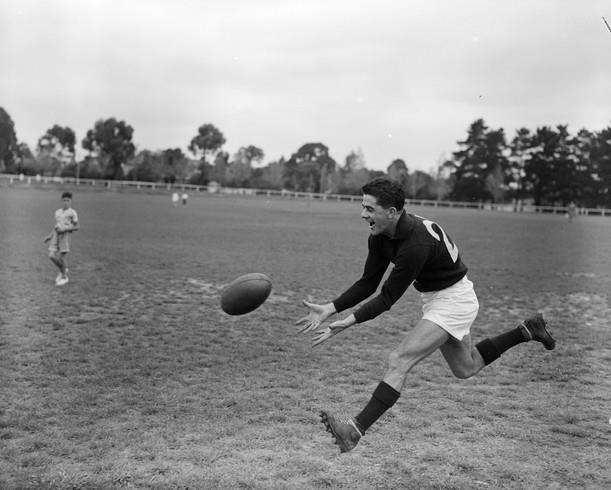 Footballer, Melbourne 1958

Photographer: Laurie Richards
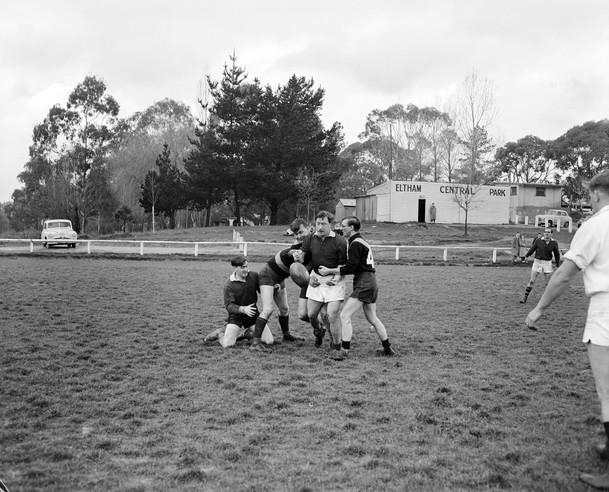 Football Players Celebrating  on Ground, Eltham, Victoria,  Jul 1958
Photographer: Laurie Richards
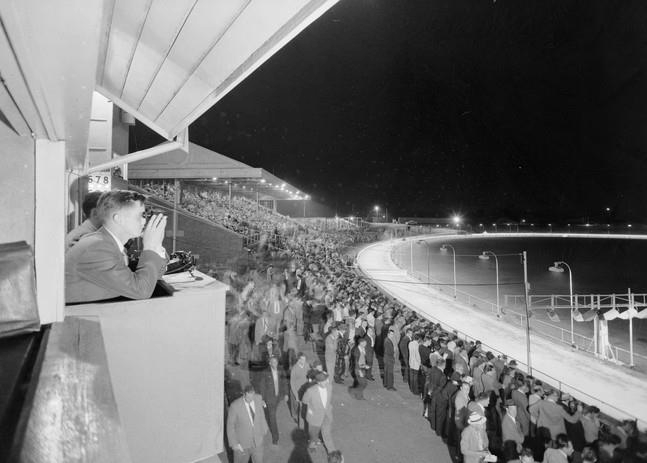 Arden Street Oval,  North Melbourne,  Victoria, 23 December
1957

Photographer:  Laurie Richards
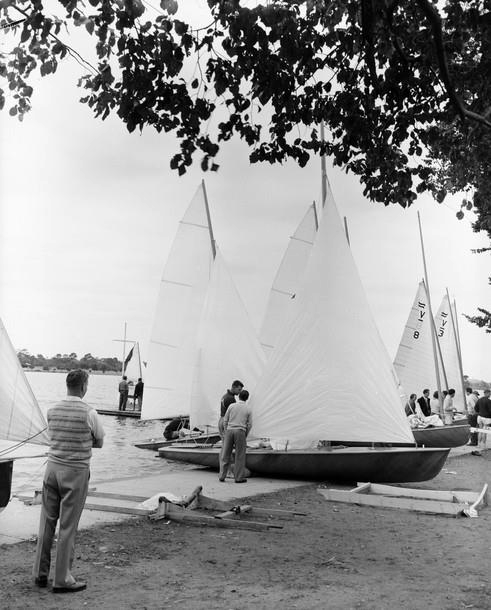 Yachting, Albert Park Lake,  Victoria, 1958

Photographer: Laurie Richards
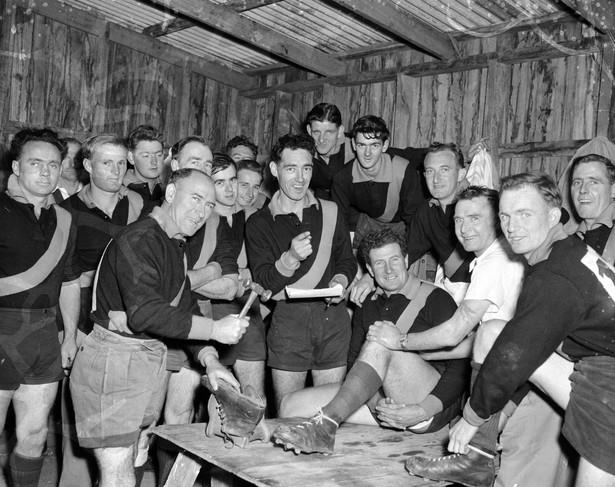 Male Sports Team, Group  Portrait May 1957
Photographer: Laurie Richards
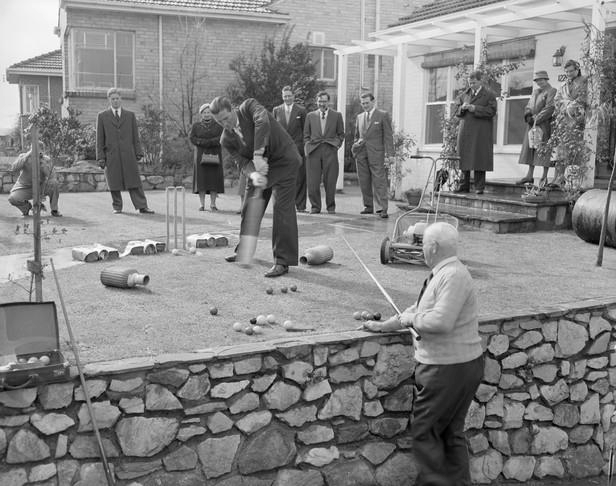 Games on the lawn for lawn  mower promotion. North  Balwyn, Victoria, 1957
Photographer: Laurie Richards
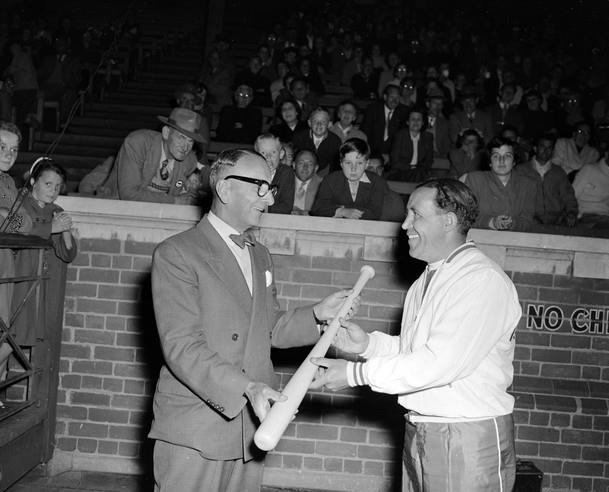 Man Presenting Bat to  Baseball Player  with a Pee  Wee Reese Louisville Slugger  baseball bat., Melbourne,  Victoria, 1956
Photographer: Laurie Richards
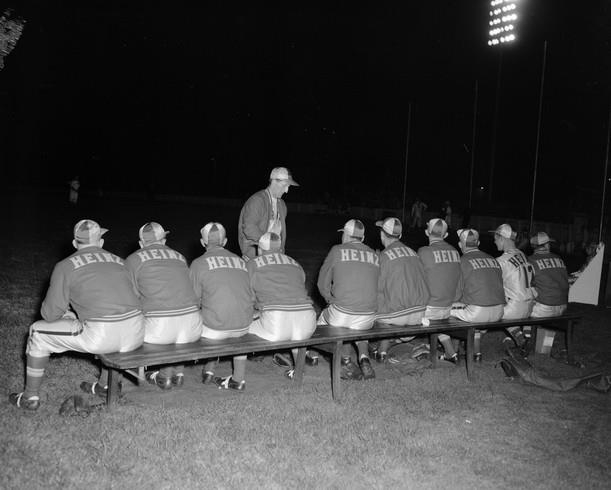 Baseball Players, Olympic  Park, Melbourne, Victoria,  1956
Photographer: Laurie Richards
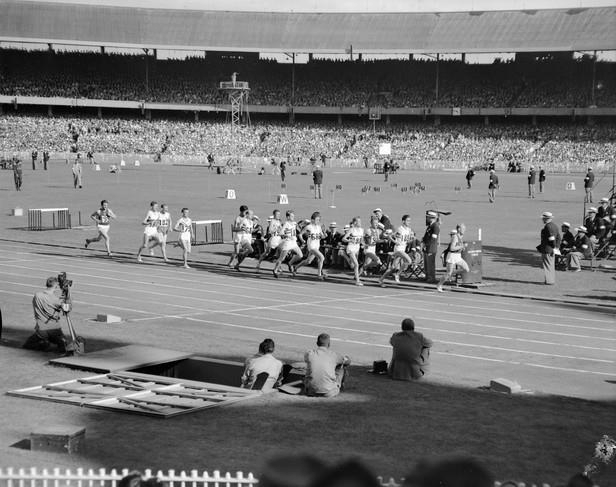 Men's 5000 Metres Final,  Olympic Games, Melbourne  Cricket Ground, Melbourne,  Victoria, 1956
Photographer: Laurie Richards
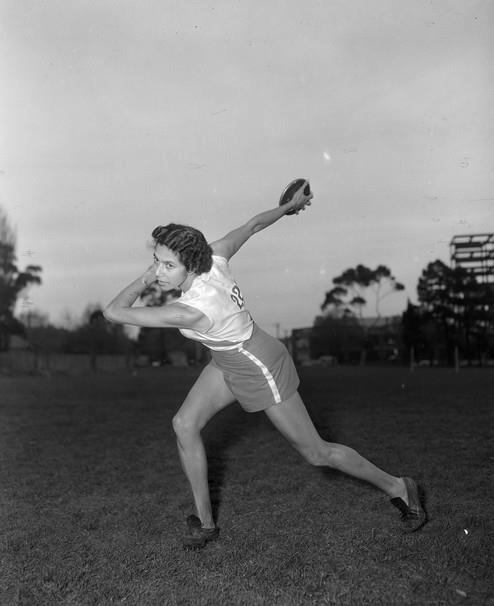 Female Discus Thrower,  Olympic Park, Melbourne,  Victoria, 1956

Photographer: Laurie Richards
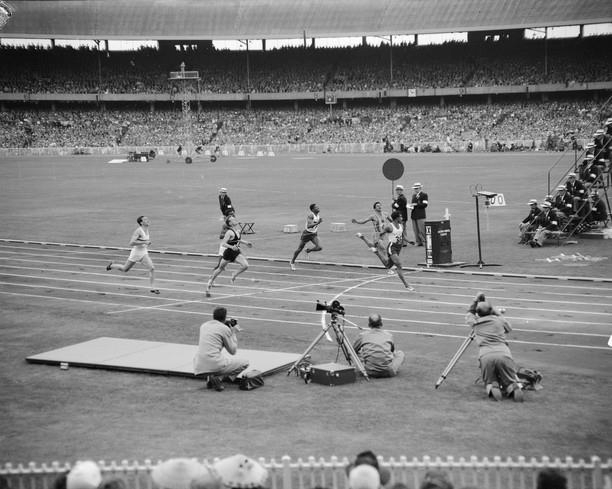 Men's 200 Metres, Olympic  Games, Melbourne Cricket  Ground, Melbourne, Victoria,  1956
Photographer: Laurie Richards
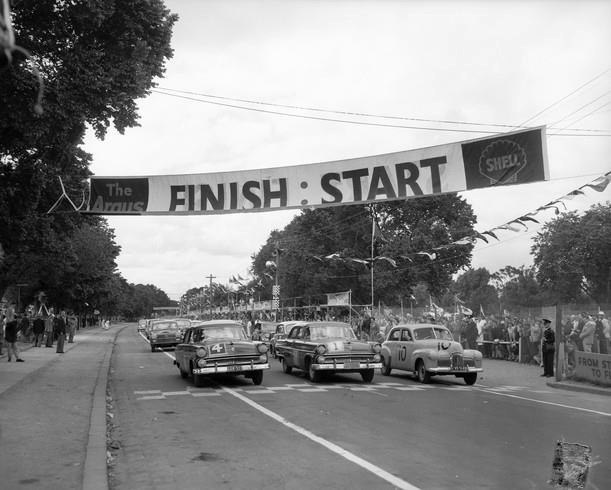 Australian Grand Prix, Albert  Park, Victoria, 1956
Photographer: Laurie Richards
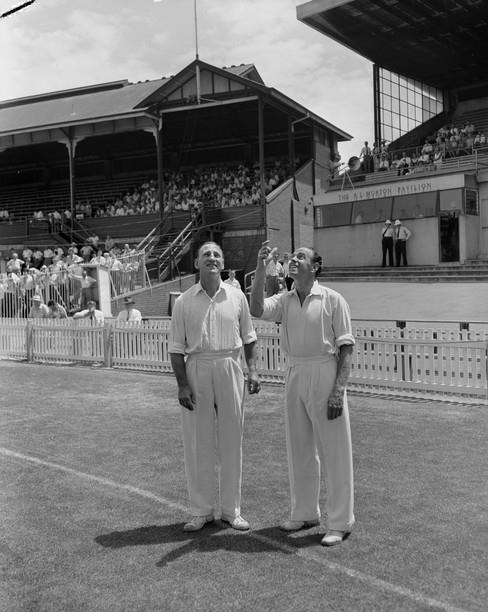 Two Cricket Players  Tossing a Coin, St Kilda  Cricket Ground, St Kilda,  Victoria, Jan 1959

Photographer:  Laurie Richards
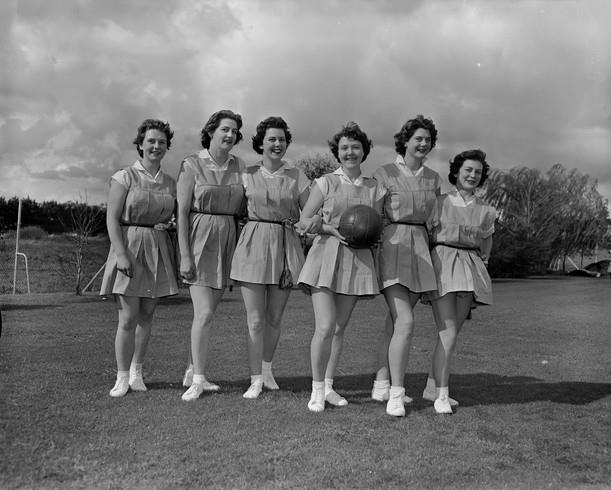 Brockhoff Biscuit Co,  Women's Volleyball Team,  Burwood, Victoria, Sep 1958
Photographer: Laurie Richards
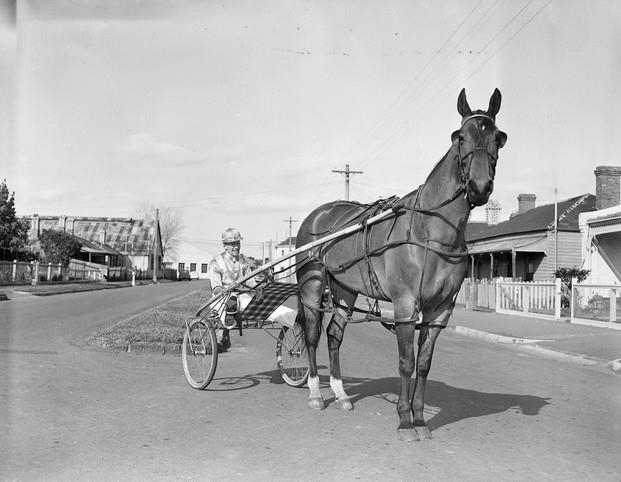 Jockey and Racehorse,  Melbourne, Victoria, 1953
Photographer: Laurie Richards
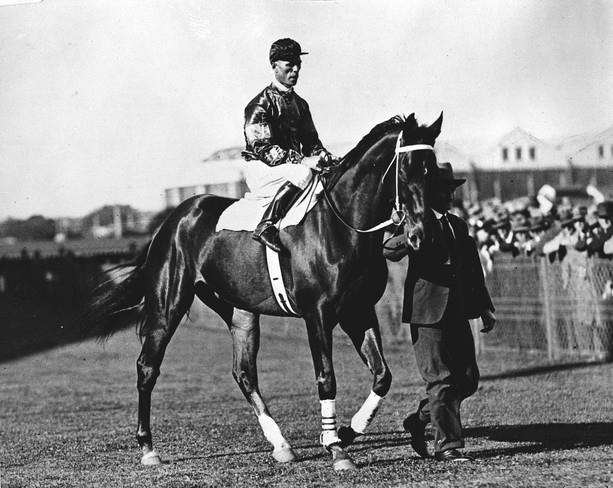 Phar Lap at race track with  Pike and Woodcock, 1930

Photographer: Unknown